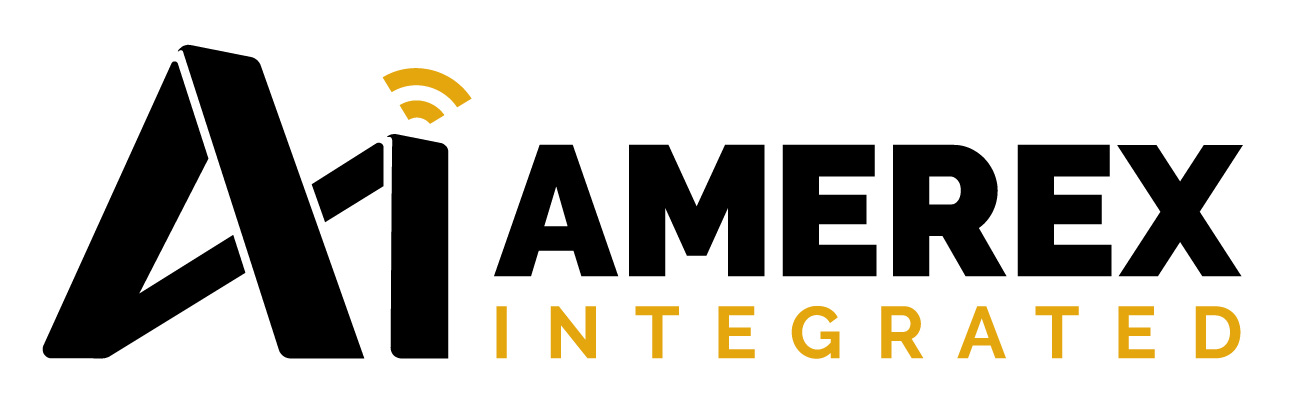 The SNAP network
Synapse's SNAP network operating system is an Internet-enabled, instant-on, multi-hop, mesh network designed to cost-effectively run efficiently over a wide range of popular microprocessors and microcontrollers.
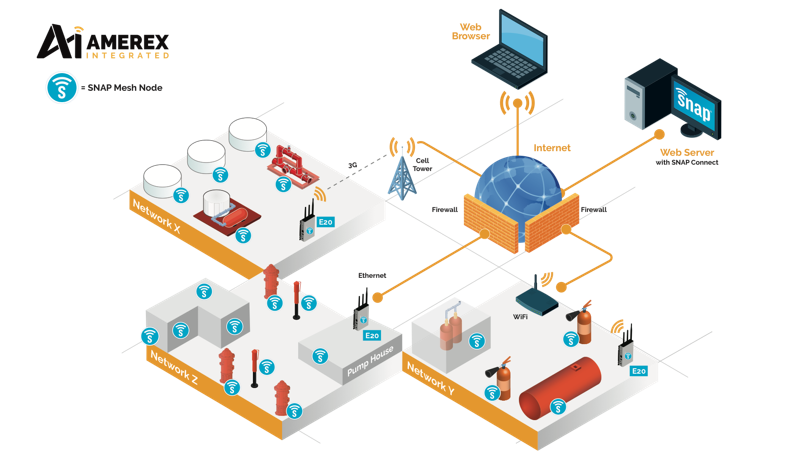 2
SNAP network
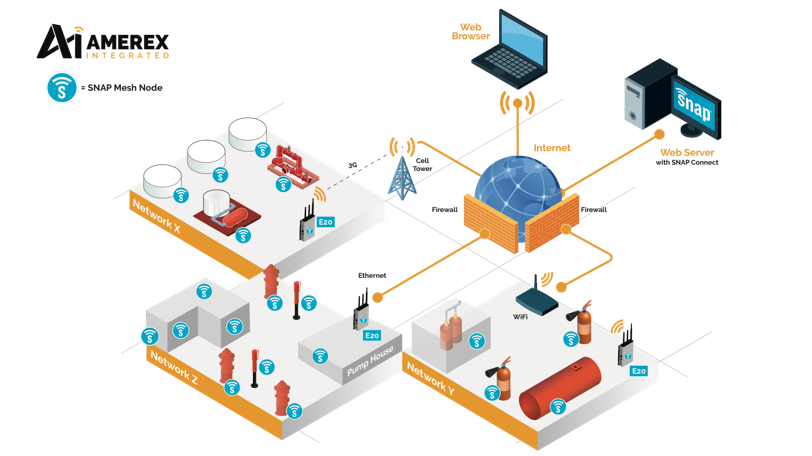 Auto-forming
Instant-On
Peer-to-Peer
Over-the-air programming
Processor Independence
No central coordinator
No single point of failure
Self healing MESH
3
SNAP network
The ability to monitor any system on any site and populate a range of software using specific I/O modules connected to the SNAP network.
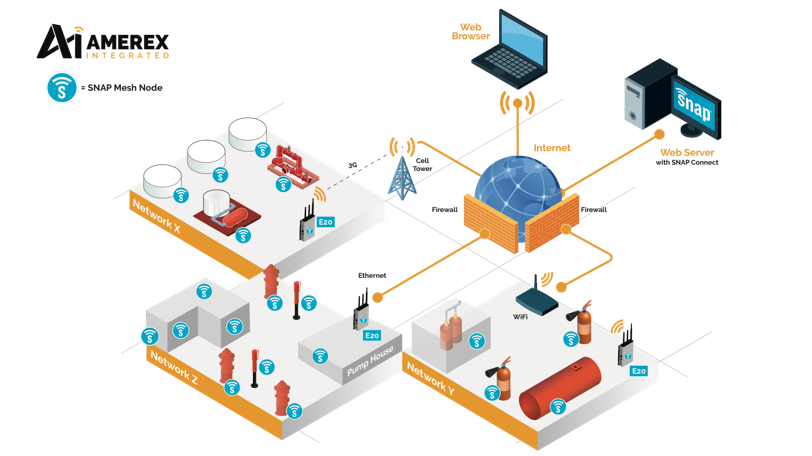 4
SNAP modules
Battery or 24 VDC  powered module with three digital inputs and one local digital output. (relay or LED) for valve position monitoring, water flow etc.
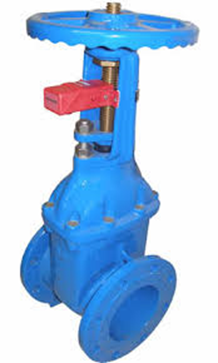 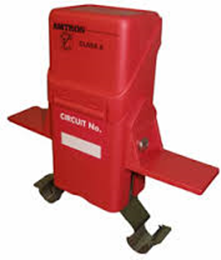 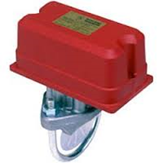 5
SNAP modules
24 VDC  powered module with a 4-20 mA input and three digital inputs and one local digital output. Monitoring temperature, pressure, flow etc. from any 4-20 mA transducer. 

Water header pressure
Motor temperature
Diesel tank level
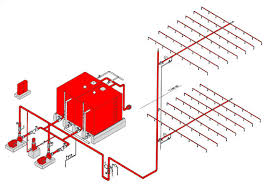 6
SNAP modules
An extinguisher monitoring unit fitted with a SNAP module
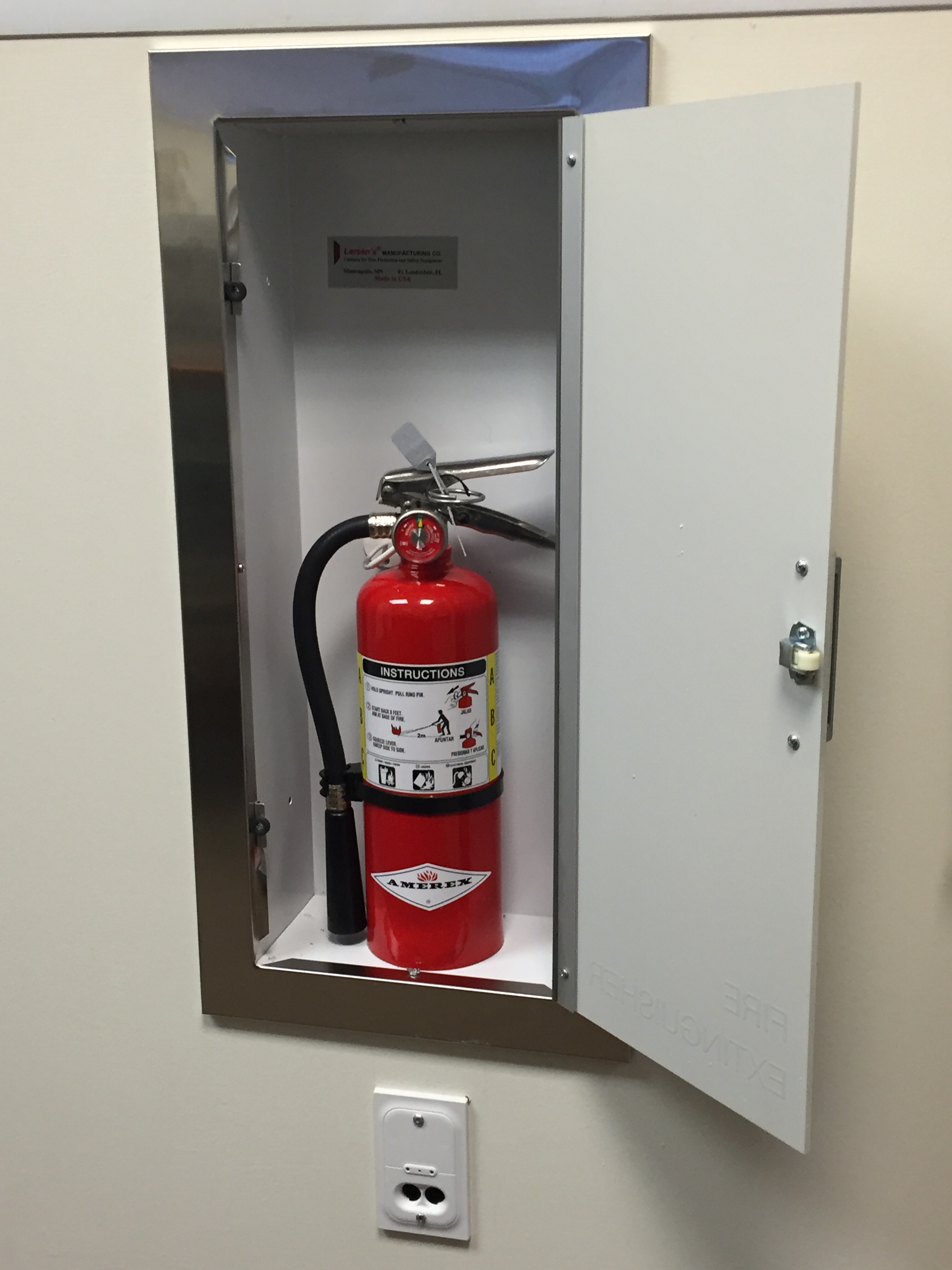 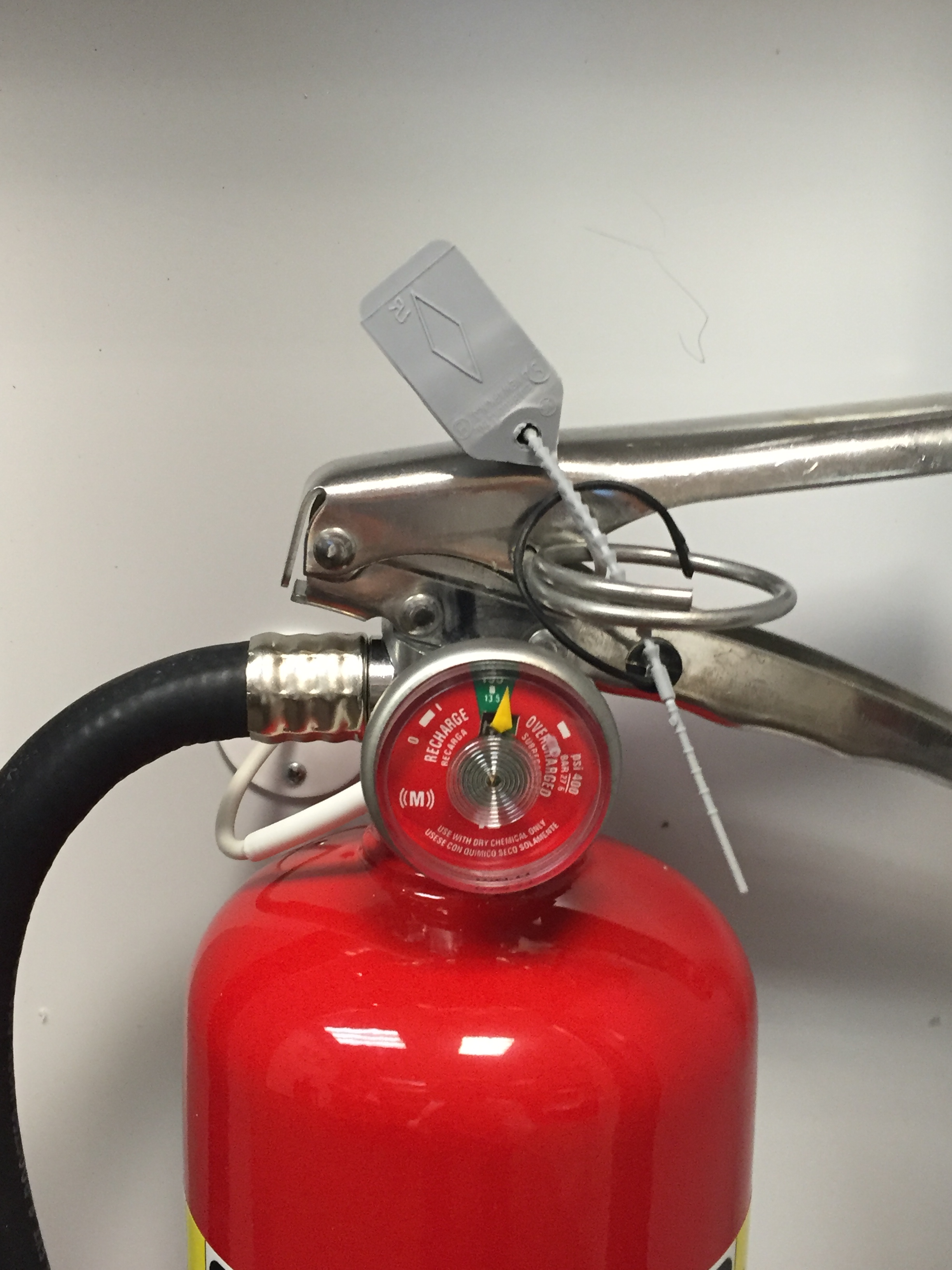 The ability to wirelessly automatically monitor pressure, removal or the obstruction of an extinguisher
7
SNAP modules
A unit that plugs into the ODB port of any vehicle that is able to transmit all information from the vehicle CANBUS, including vehicle position engine status, etc.
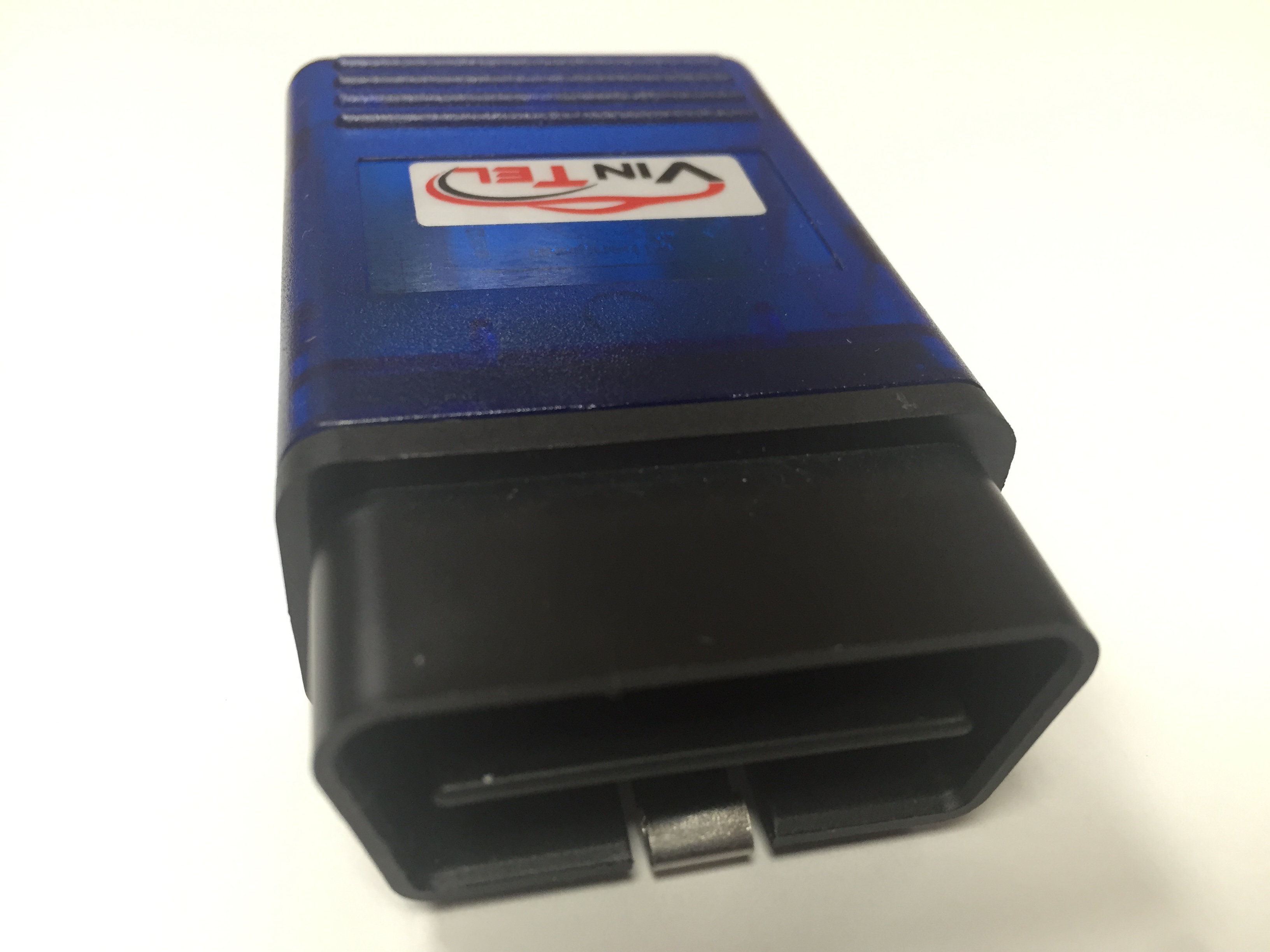 8
SNAP modules
A defibrillator monitoring unit fitted with a SNAP module
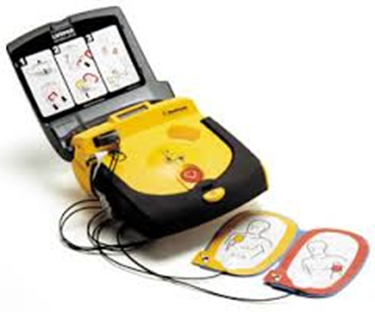 The ability to wirelessly automatically monitor  removal or the obstruction of a defibrillator
9
SNAP modules
An emergency medical kit monitoring unit fitted with a SNAP module
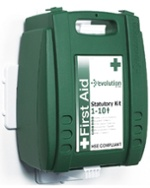 The ability to wirelessly automatically monitor removal or the obstruction of an emergency medical kit
10
SNAP modules
A packaged HVAC system fitted with two dual 4-20 mA and 4 digital input module
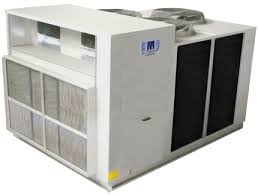 The ability to wirelessly automatically monitor the efficiency of an HVAC or Chiller system using SNAP enabled sensors
11
SNAP modules
A packaged HVAC system fitted with a single 4-20 mA and 3 digital input module
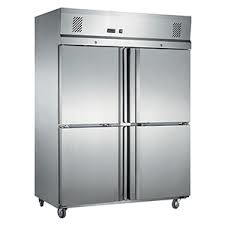 The ability to wirelessly automatically monitor the temperature of a freezer using SNAP enabled sensors
12
SNAP modules
A wireless method of connecting RS232 and RS485 across a site.
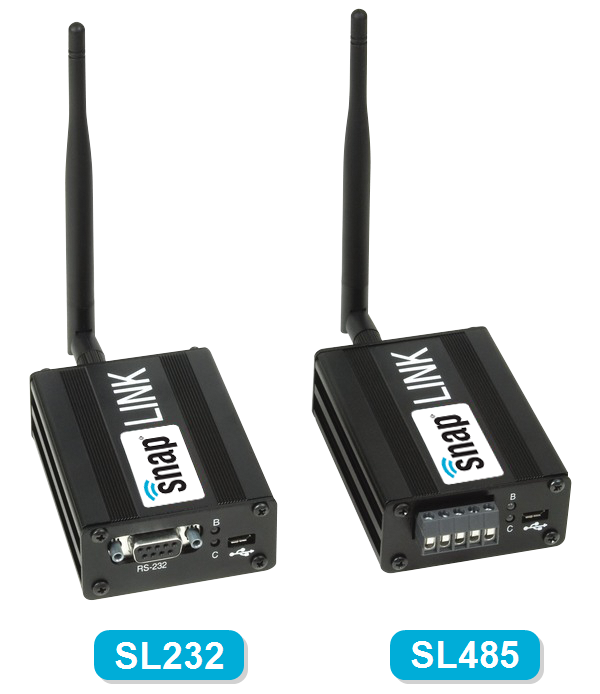 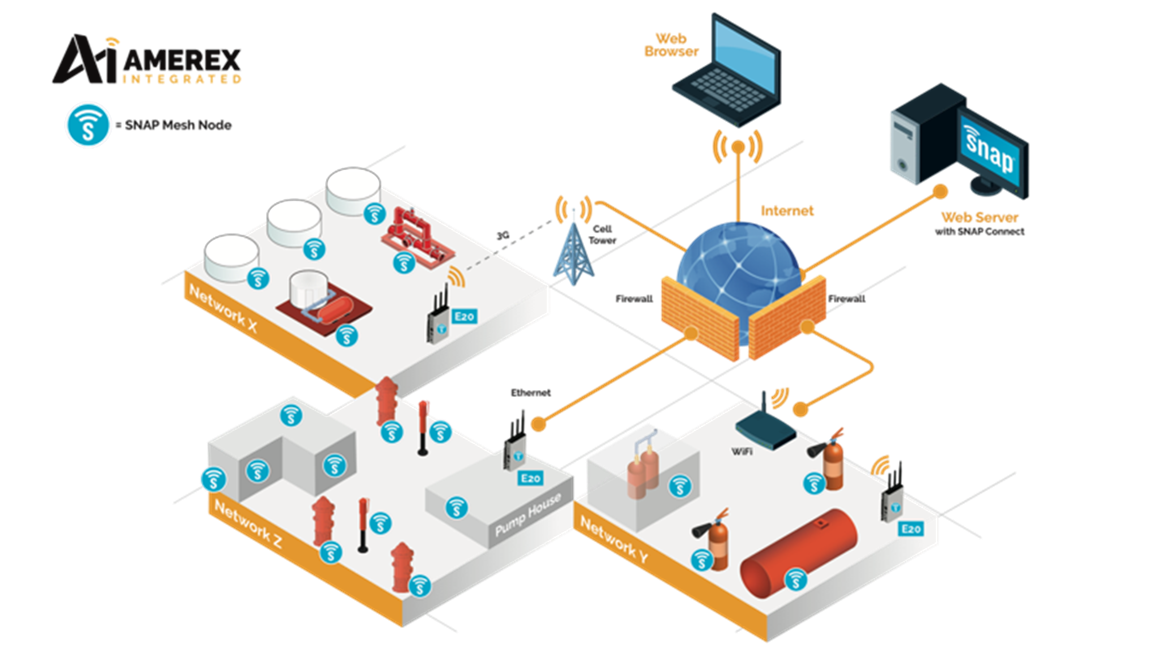 13
SNAP modules
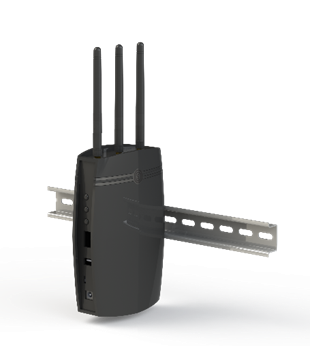 The SNAP Wireless Site Controller is a rugged, powerful, embedded connectivity appliance built to interface directly with SNAP mesh networks. The Wireless Site Controller can collect data from SNAP devices for centralized storage, database processing or application monitoring. The Wireless Site Controller bridges SNAP networks across TCP/IP, without requiring firewall configuration or policy exceptions
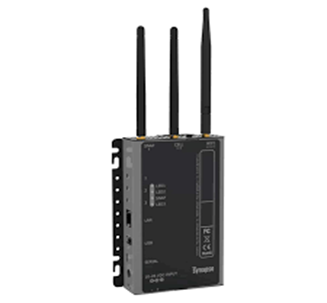 14
SNAP portal
Administration tool for SNAP® networks
Channel analyzer to find channel for network
Event Log with timestamps and filtering
Graphical Data Logger
Node configuration editor
Channel scanner to detect new nodes
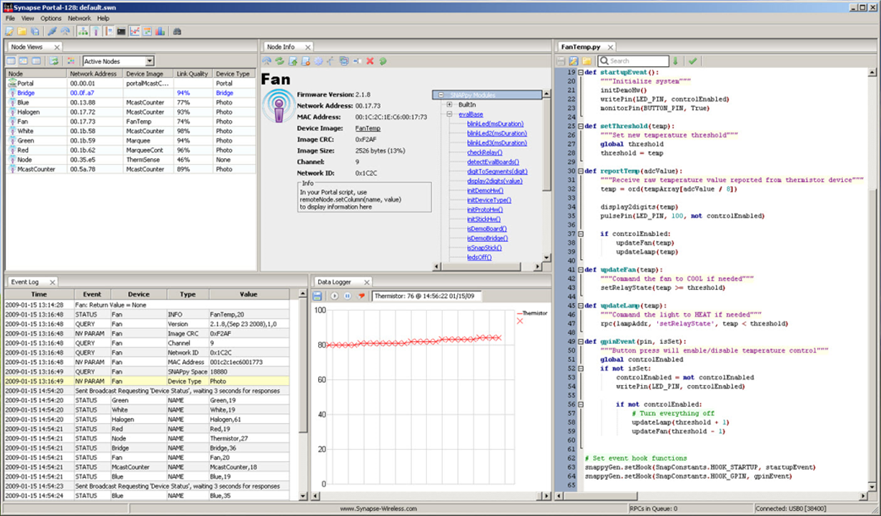 15
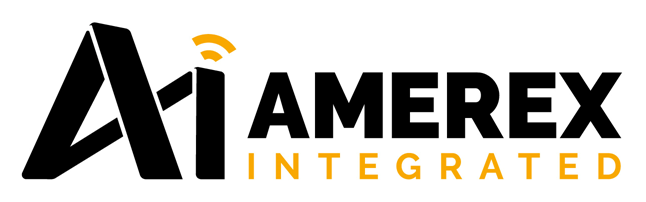 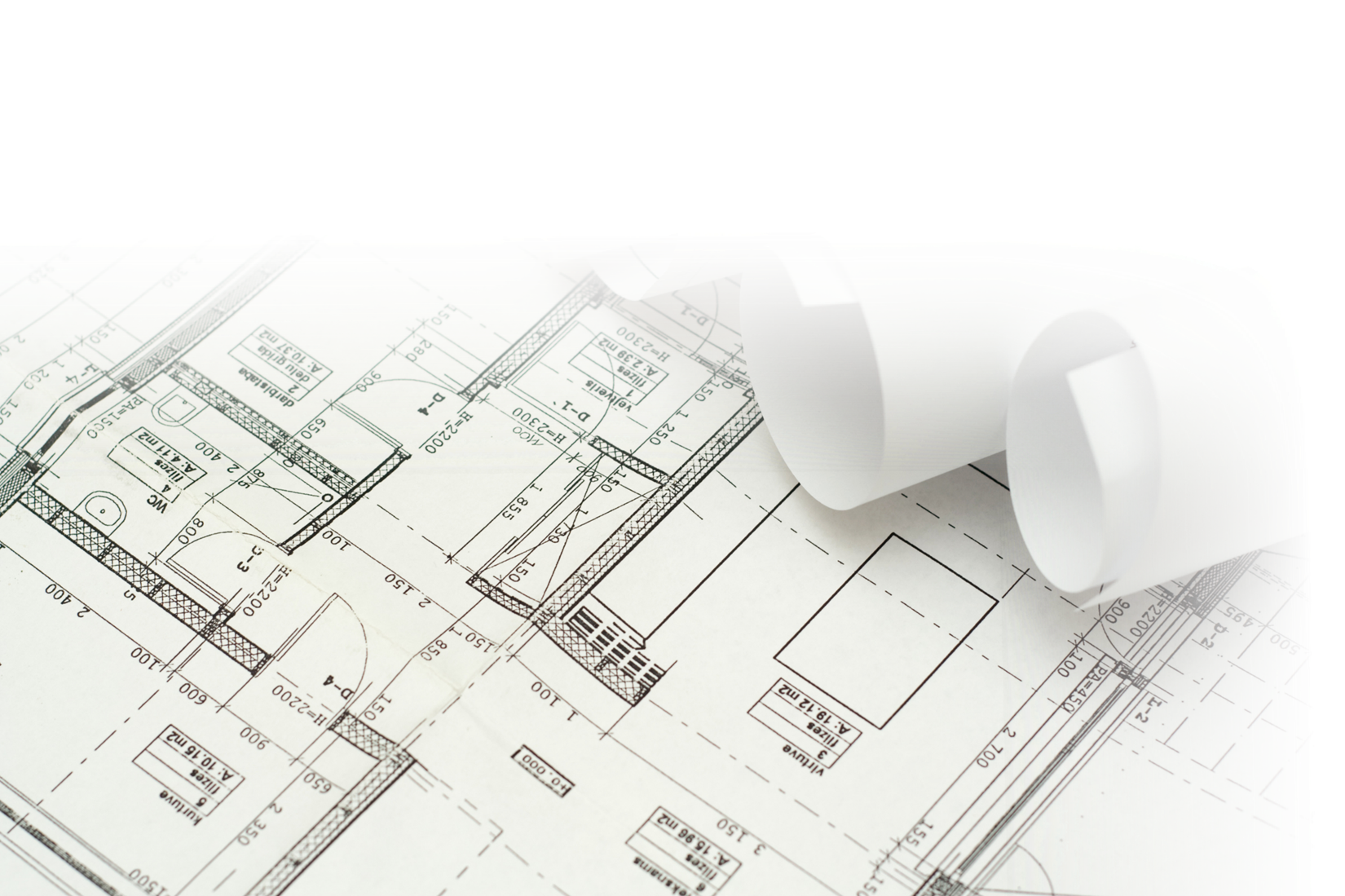 AMEREX In Motion
AMEREX In Motion links People, Processes and Things
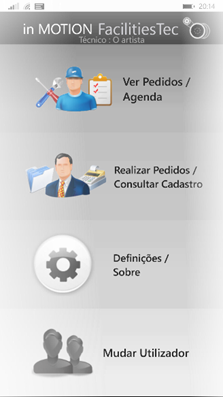 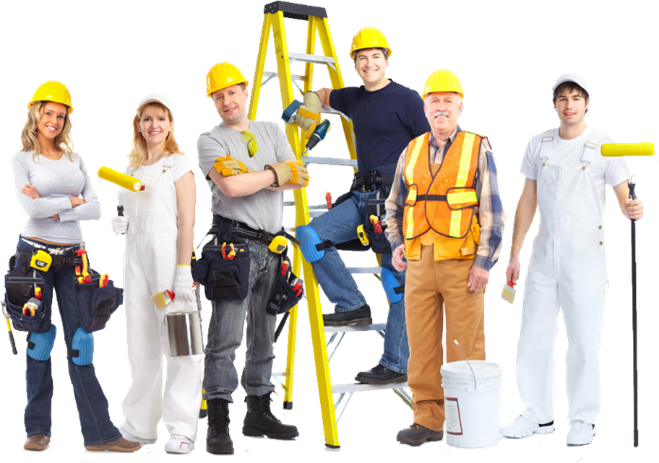 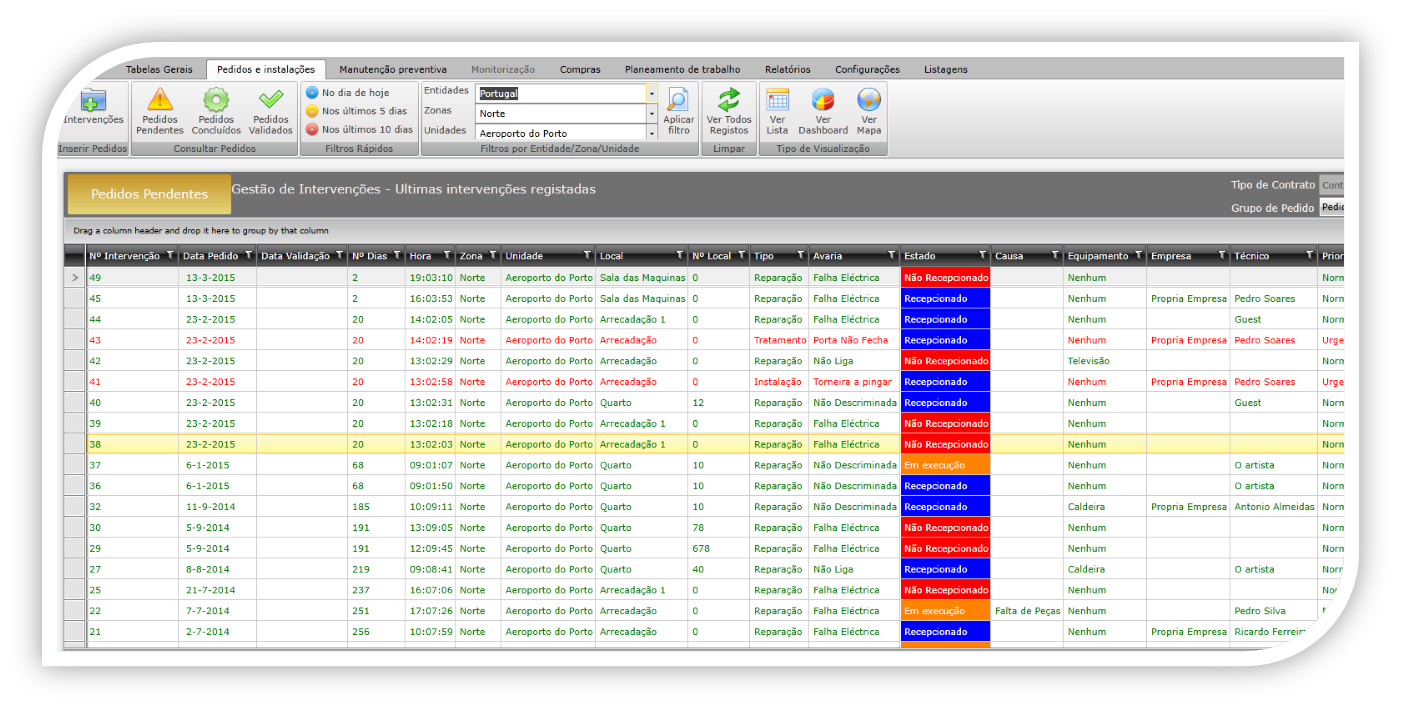 16
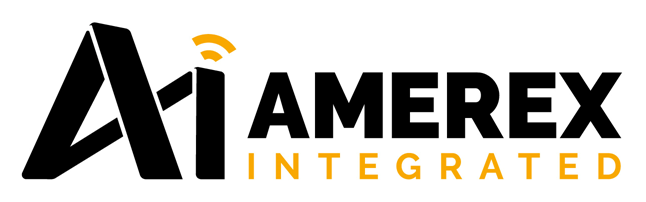 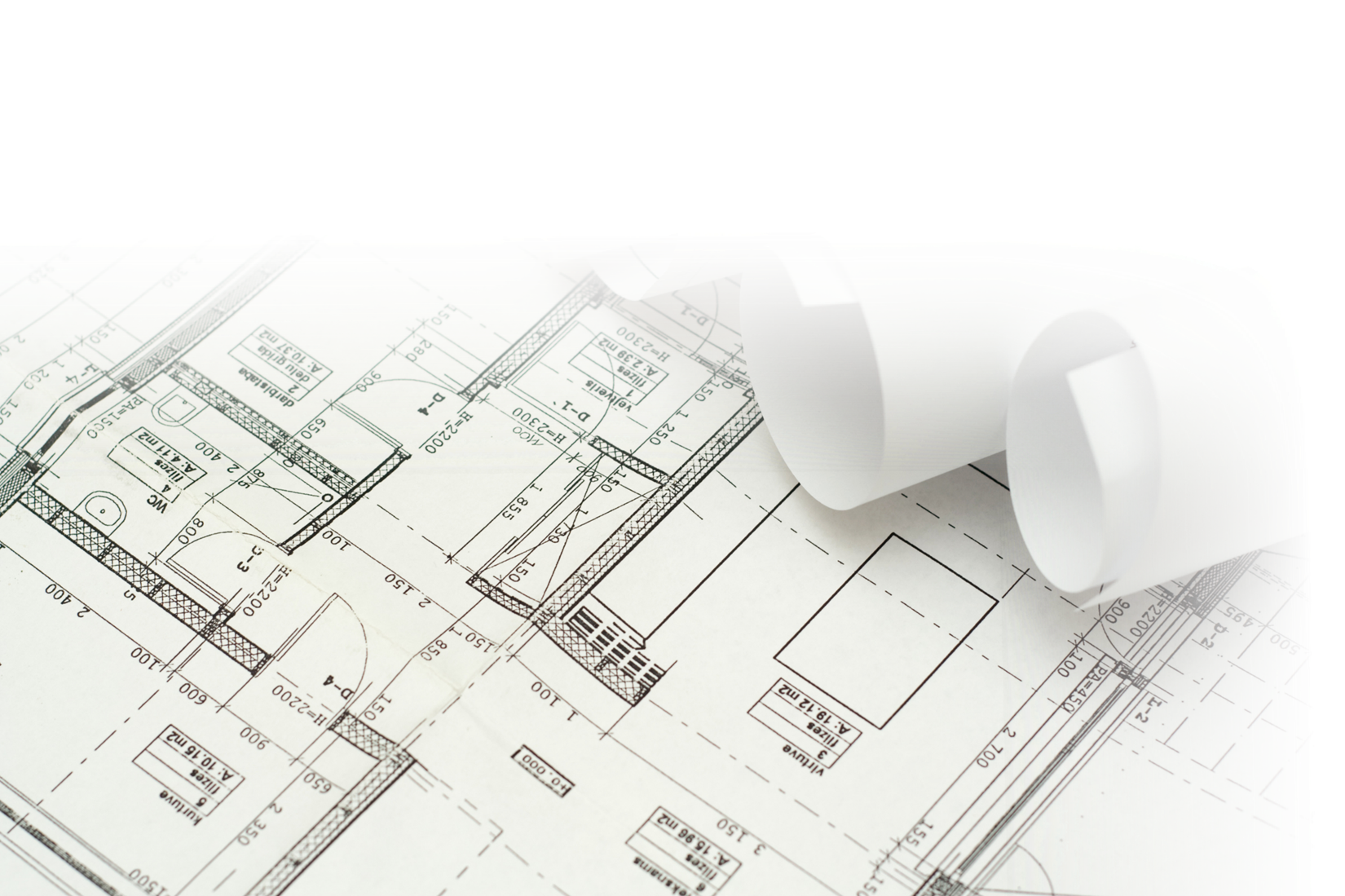 AMEREX In Motion
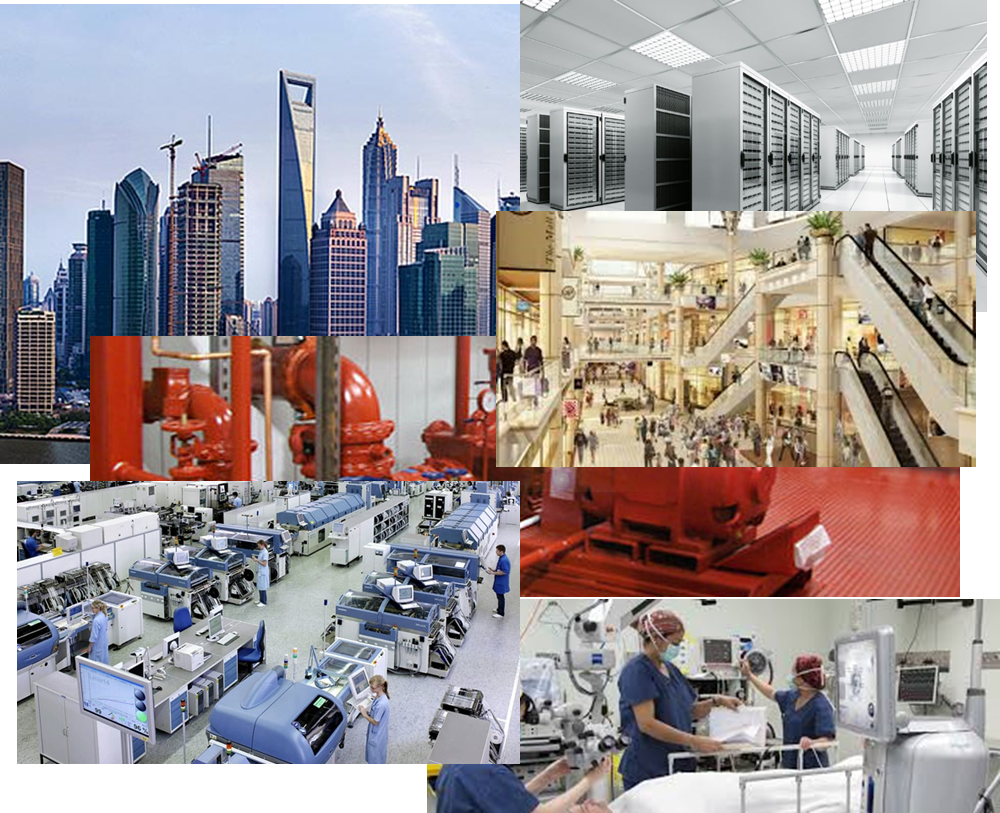 AMEREX In Motion: Our Vision

Simplicity: User friendly platform
Adaptability: User defined
Functionality: Limitless applications
Connectivity: The Internet of Things
Mobility: Anyone-Anywhere
Efficiency: Time, Resources, Cost
17
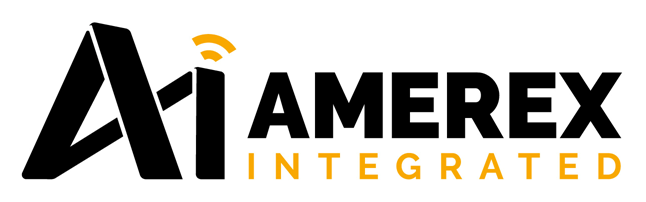 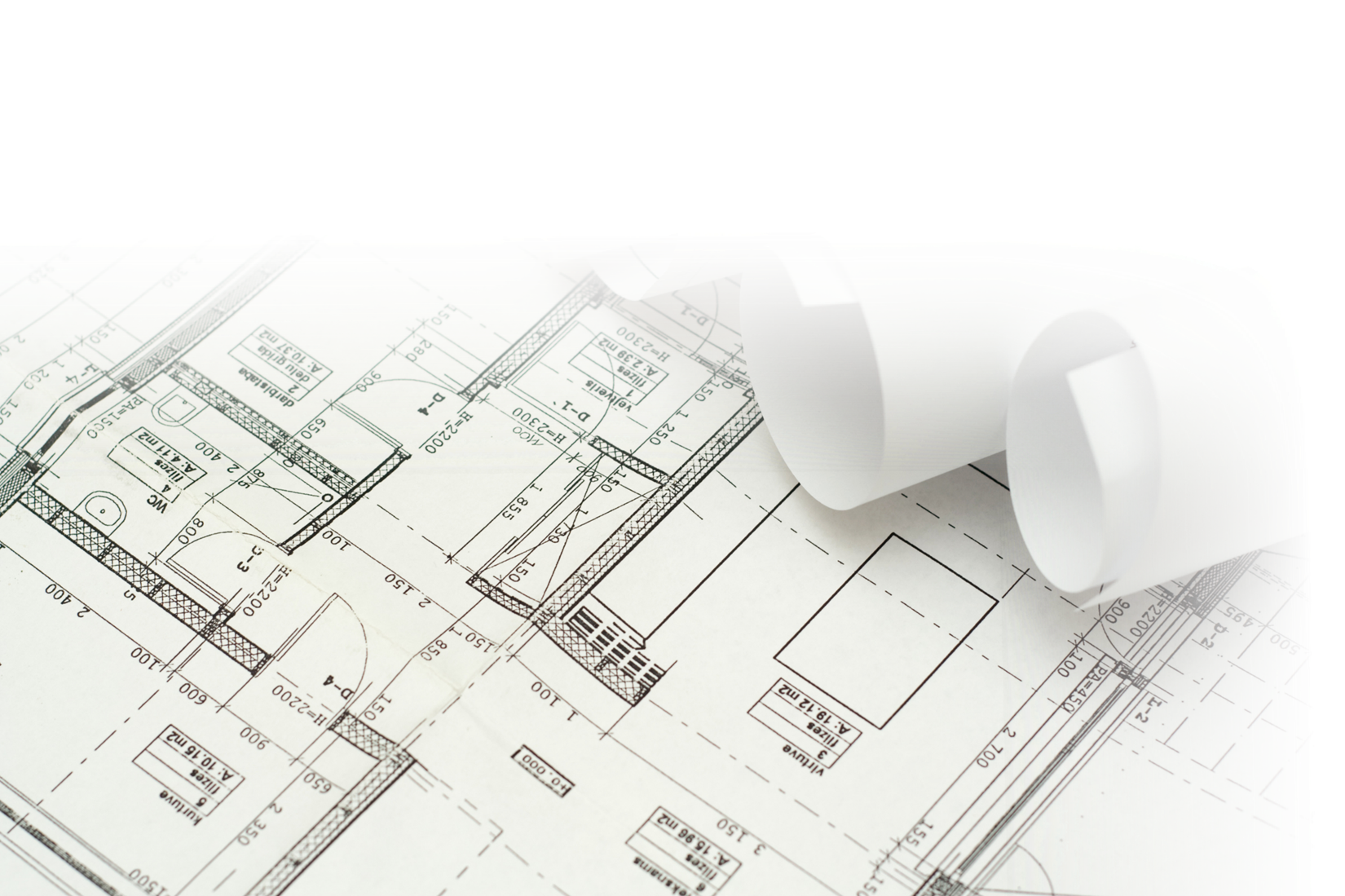 AMEREX In Motion
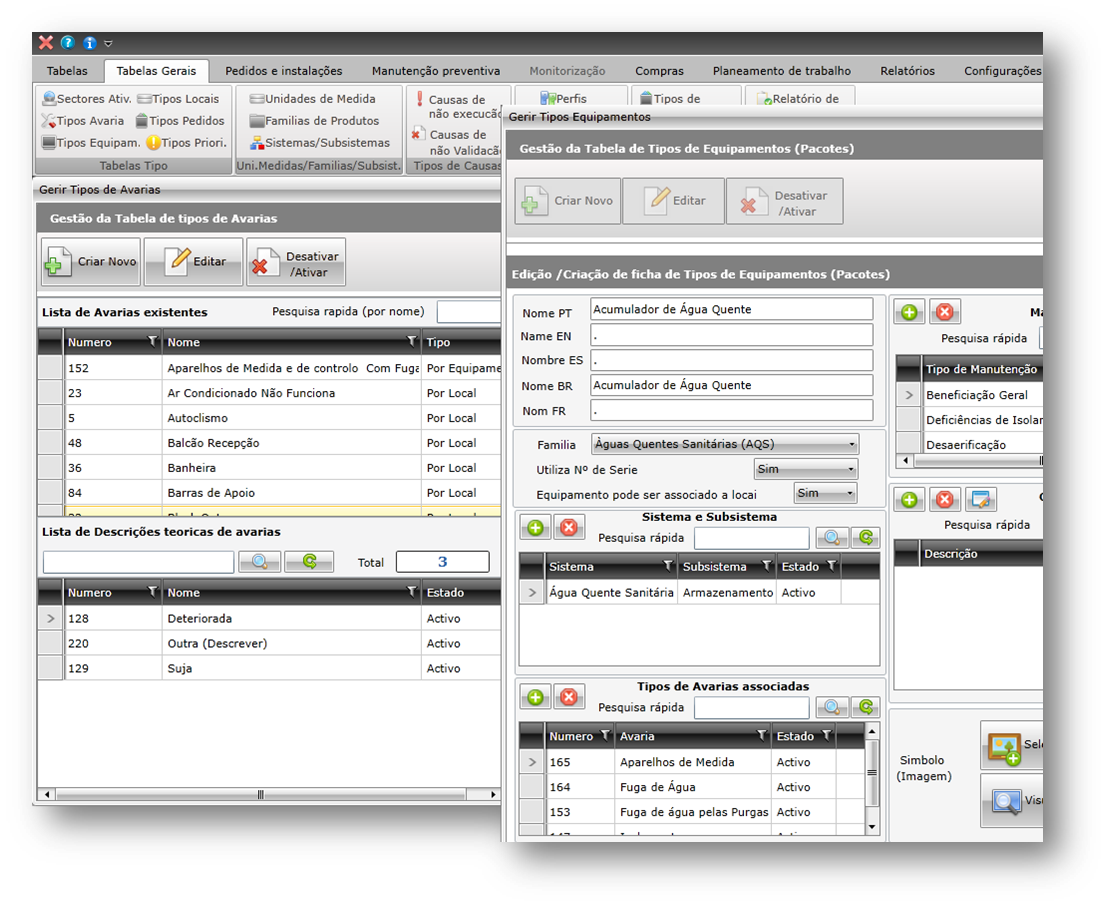 Easy Configuration and Setup
Configuration and date entry is easy, import information from existing data bases

Pre-set Configuration
Typical alarms and faults
Predefined tasks
Materials and spares
18
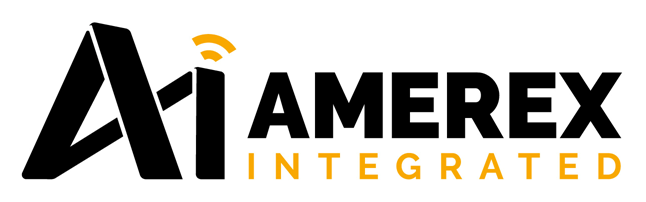 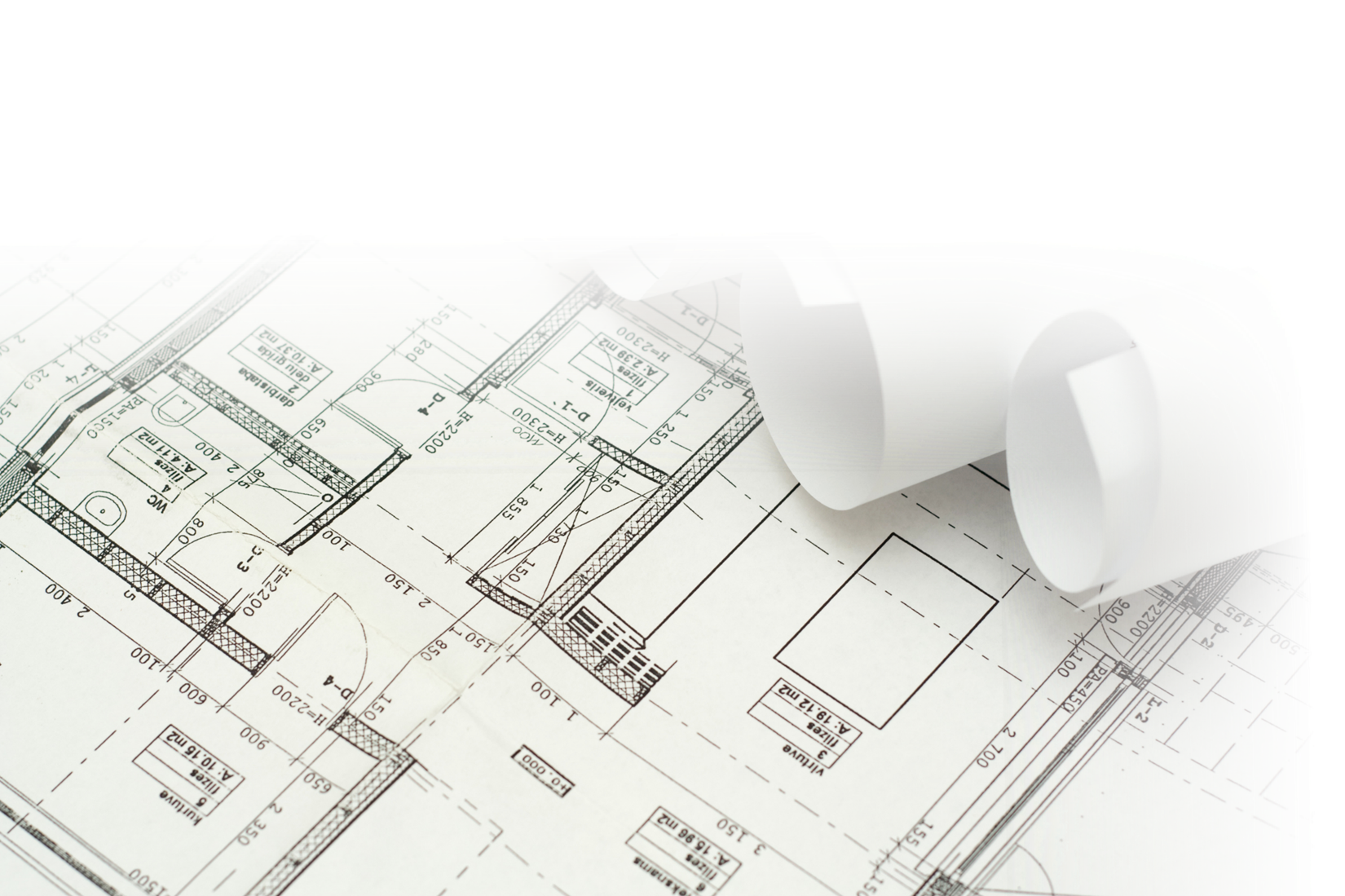 AMEREX In Motion
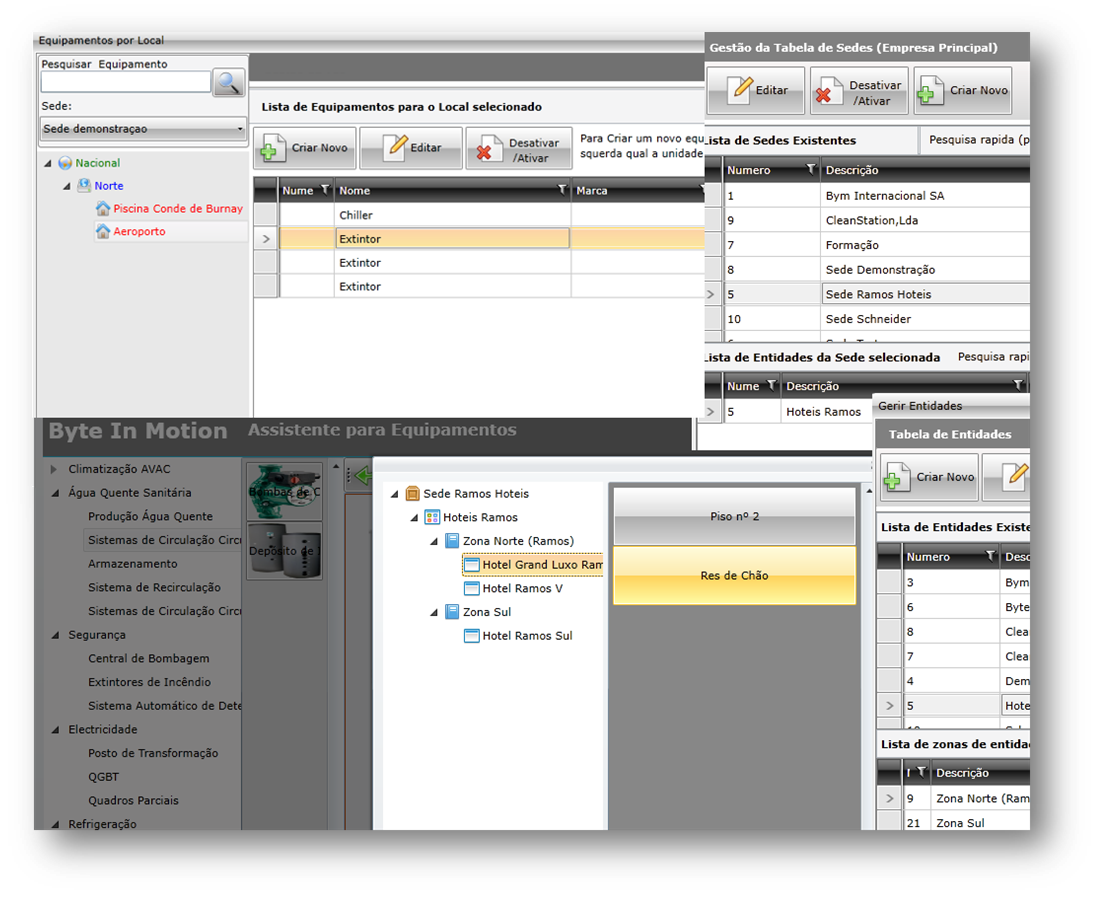 Organisation levels Organisation chart with processes and procedures.

Set up
Drag and drop elements, clone tool, import tools for data bases
19
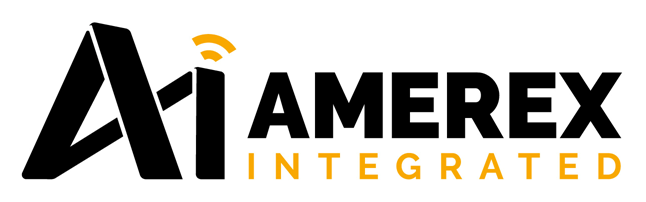 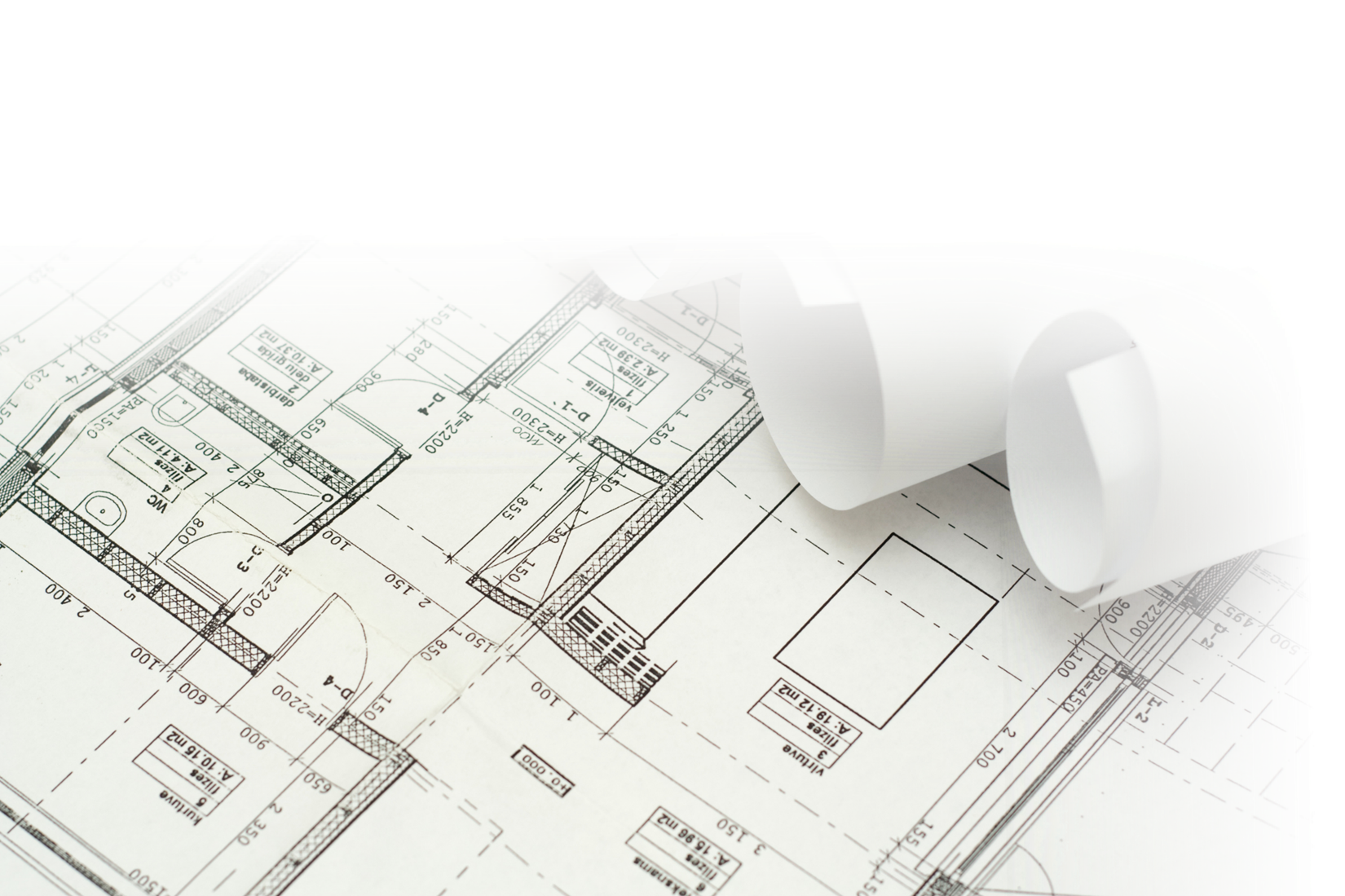 AMEREX In Motion
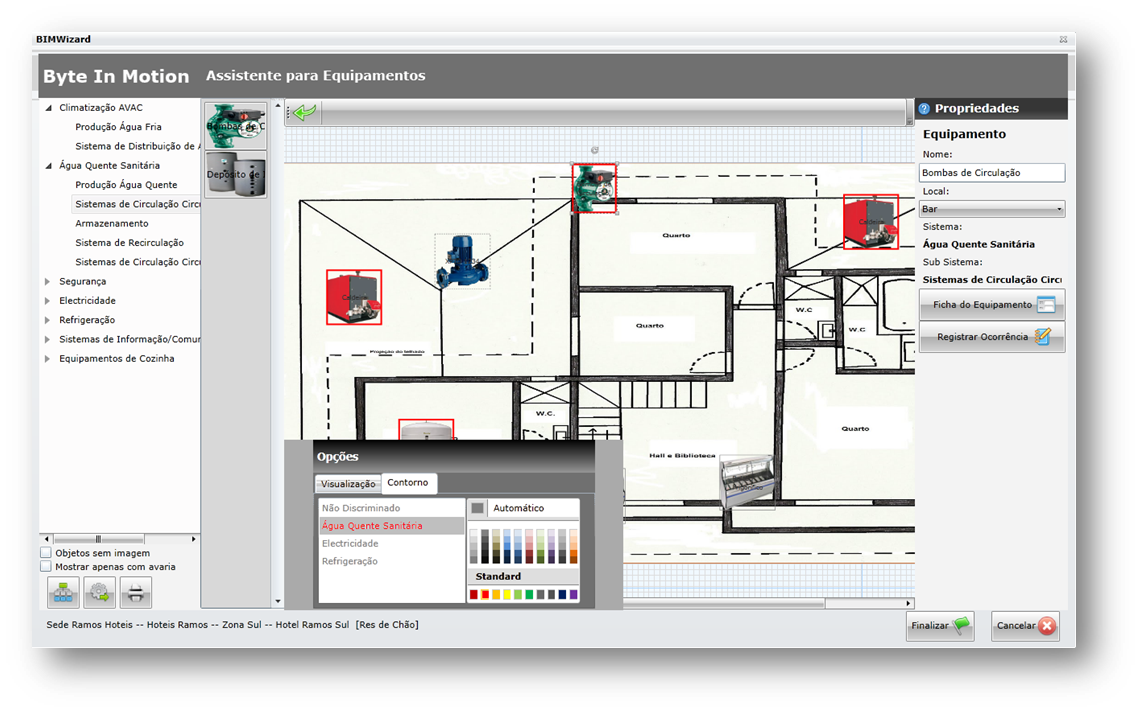 Equipment input
Asset type preset with main characteristics 
Predictive and Preventive maintenance tasks preset
Technician profile matching with task and/or equipment
Frequent Alarms, Faults and Failures
Quality
Equipment pasted on drawing
20
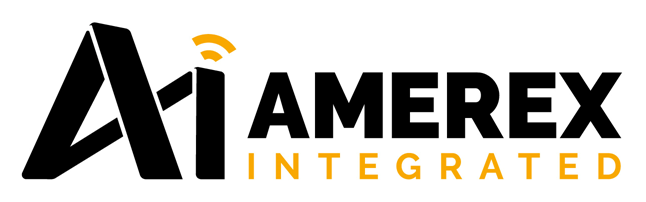 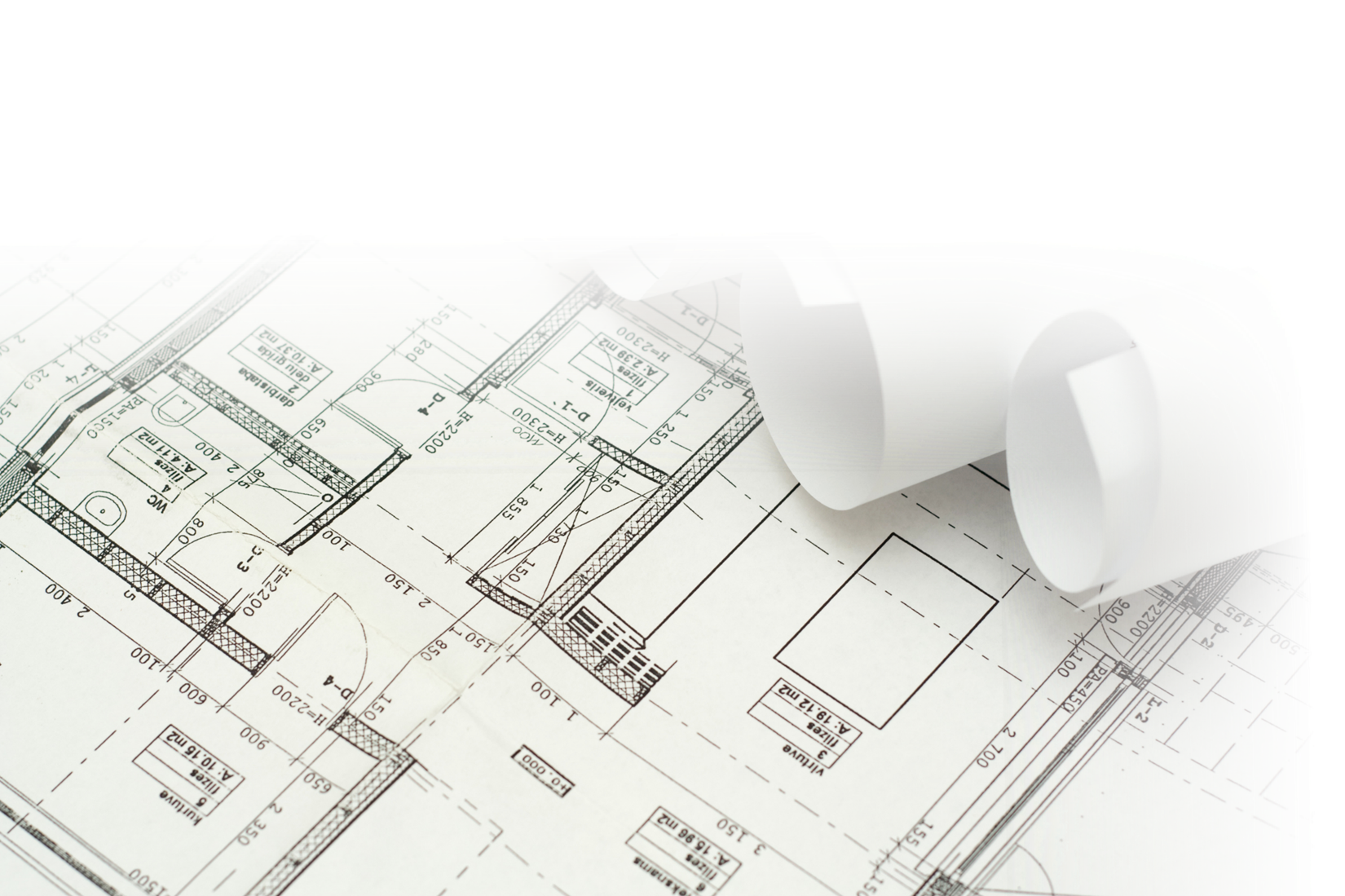 AMEREX In Motion
Equipment monitoring 
Equipment Monitoring Module: acquiring data, recording, backlog

Integration with different data sources;
M2M and H2M (“Machine to Machine” and “Human to Machine”)
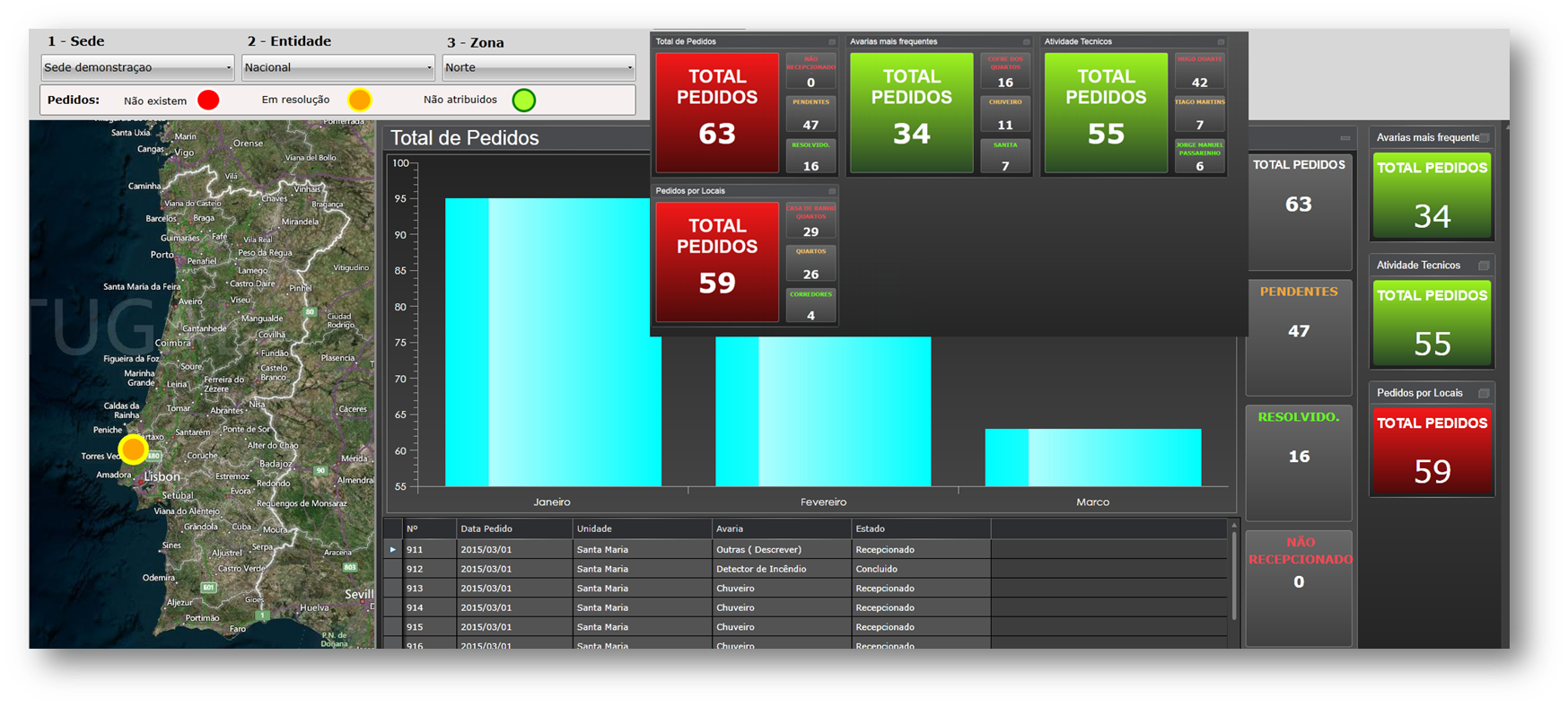 Configurable Alarms and Alerts 
Email, GSM, Wi-Fi, PowerLine, 3G, 4G, etc communication.
Monitoring Dashboard
21
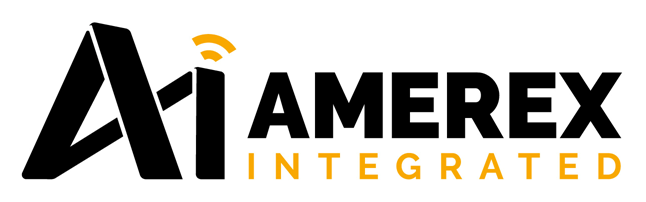 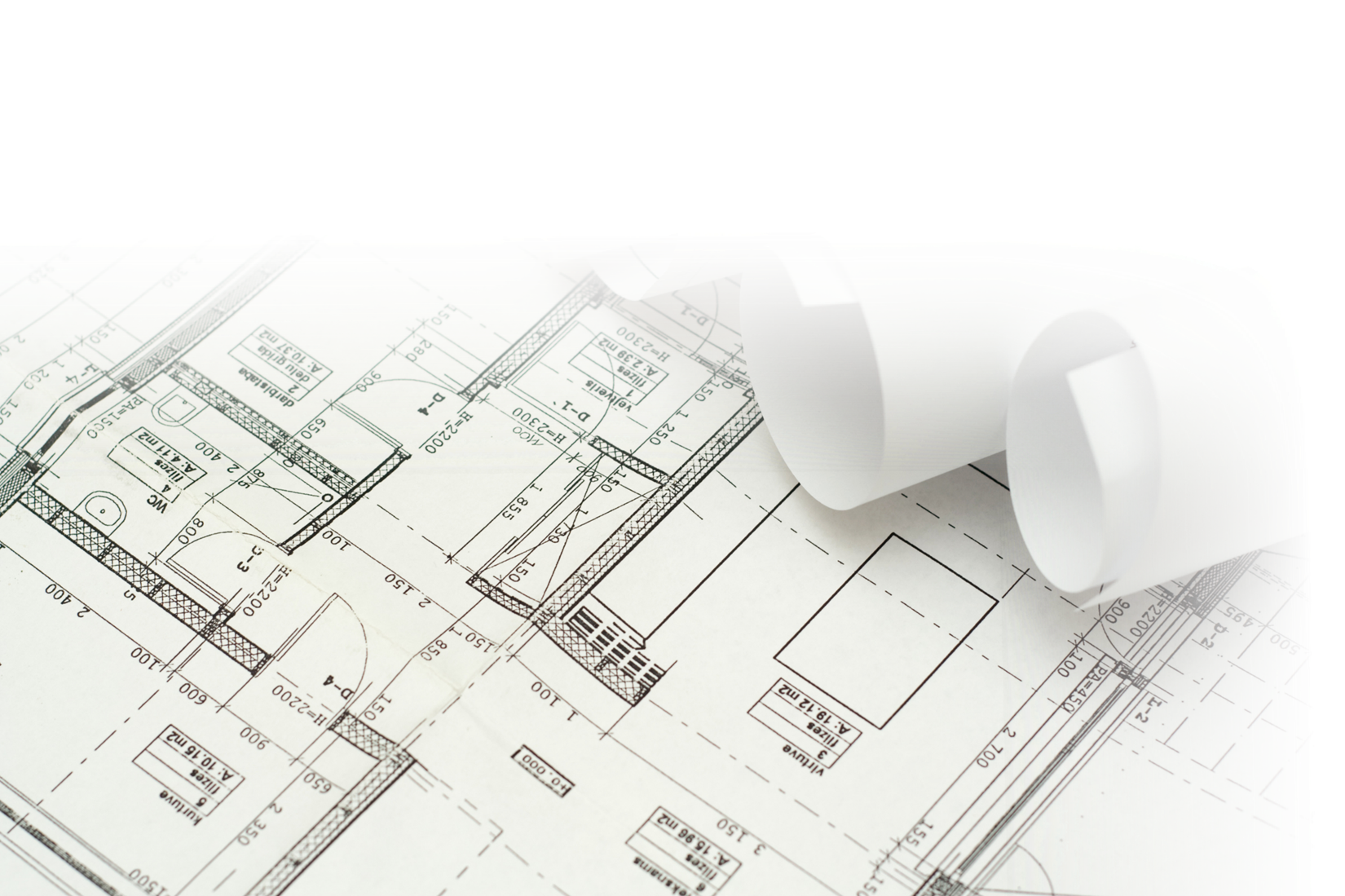 AMEREX In Motion
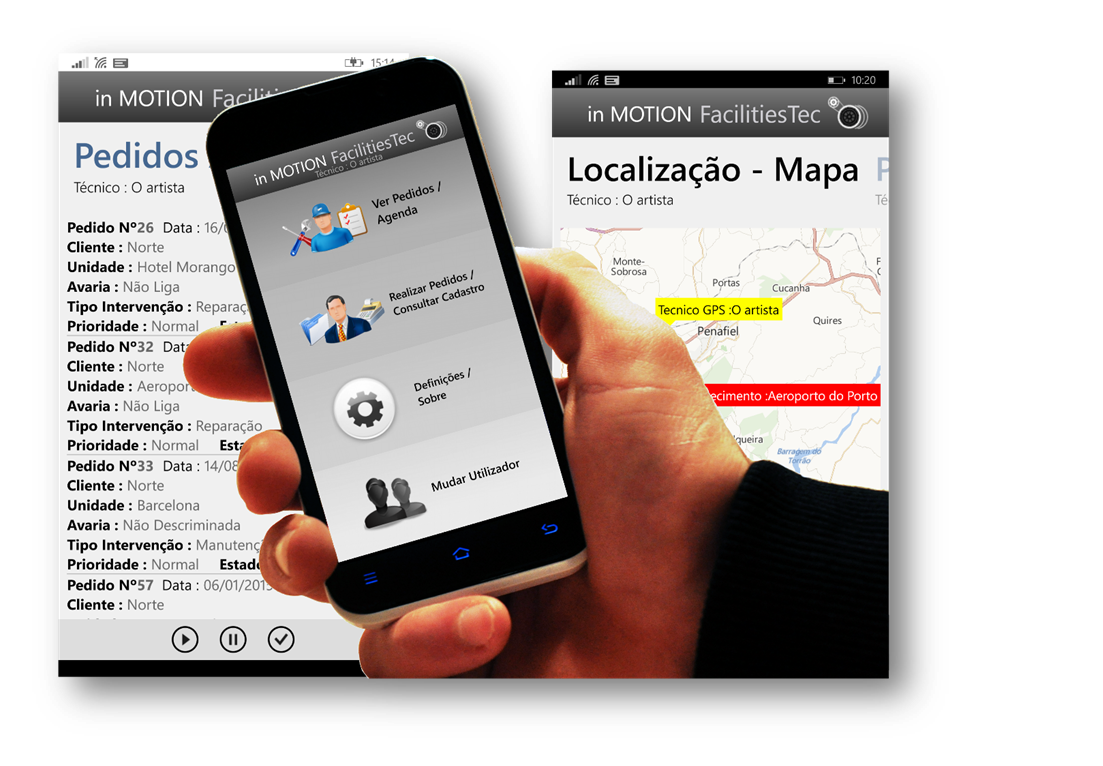 Higher Management made easy 
Allows online, global vision of what is happening in each region, local, building, country
Teams, Systems, Equipment, Units online follow up
Quality x Costs x Results online follow up
Allows to assure fulfilment of legislation, norms, standards, procedures.
KPI’s and SLA’s follow up
Access to all information required from top to bottom in a selected format
On line Follow up from your Desktop, smartphone and/or tablet devices
22
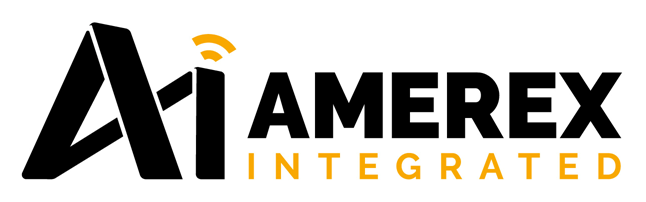 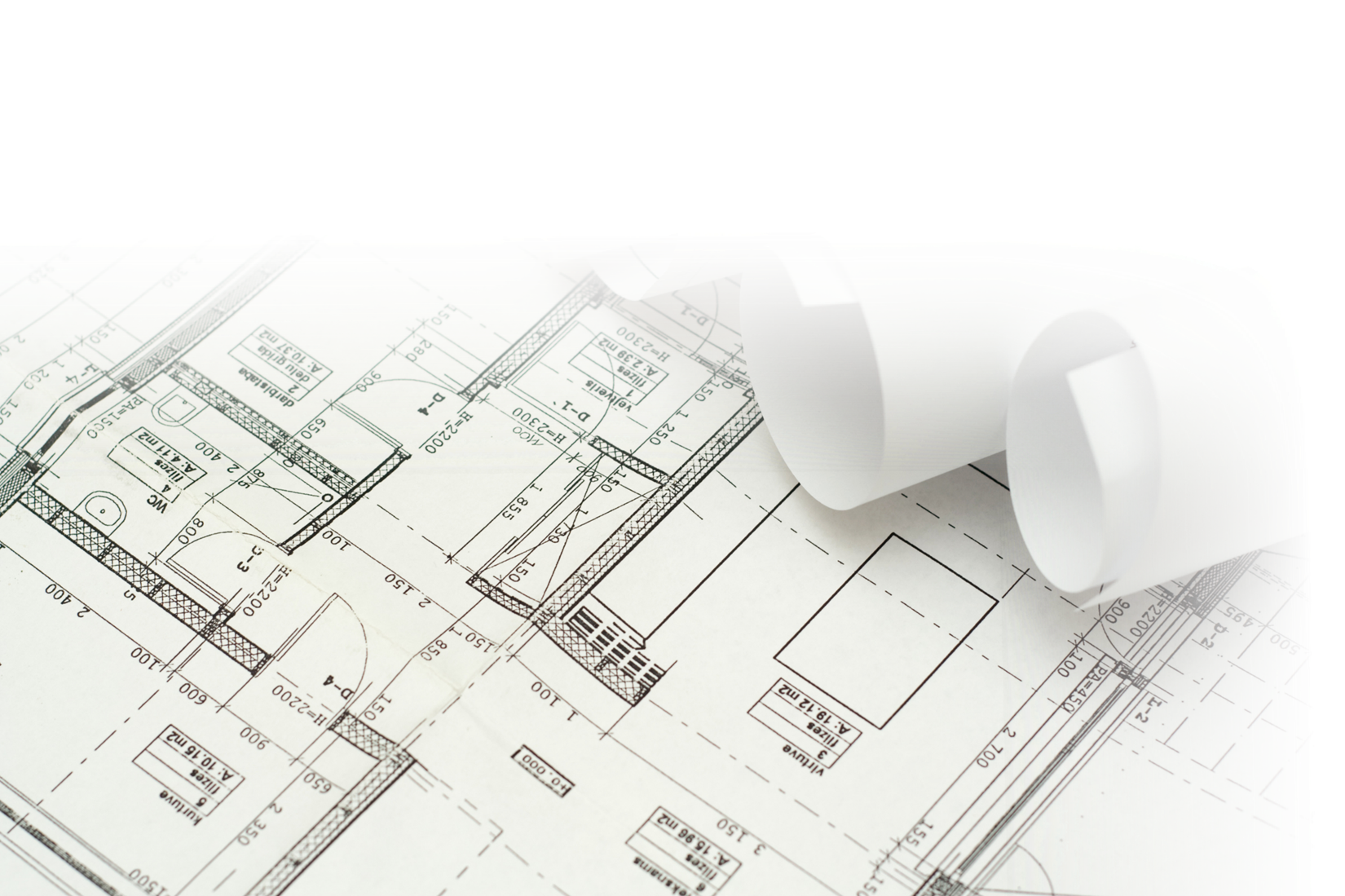 AMEREX In Motion
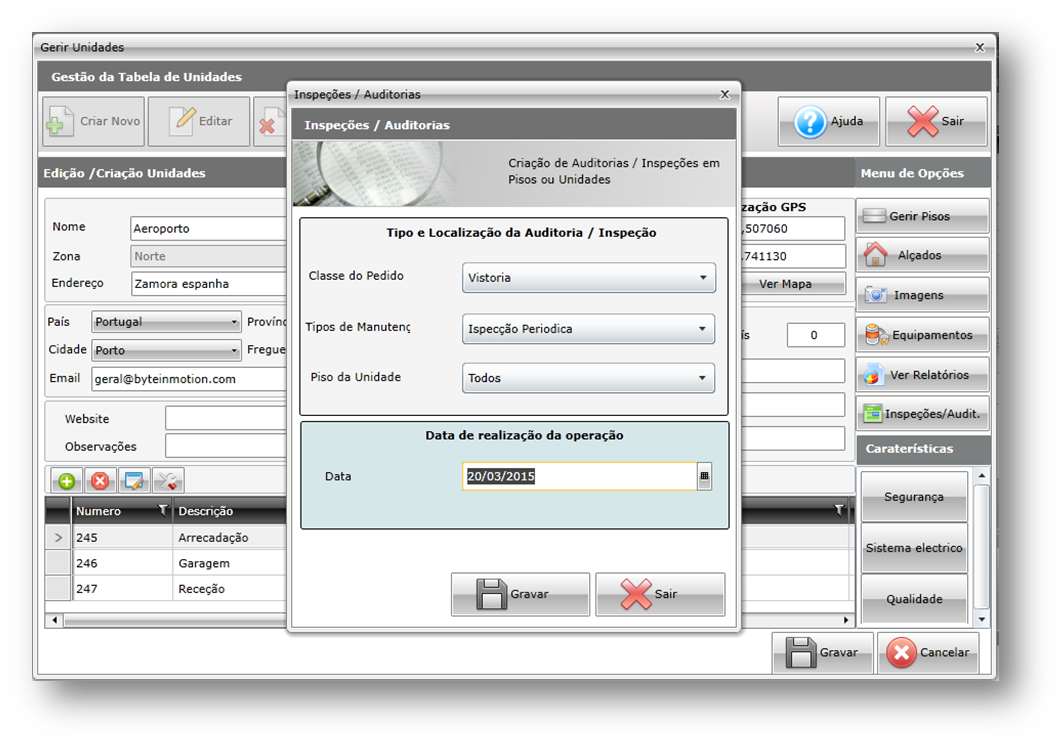 Middle management made easy

Check lists, Inspections and Audits setup and scheduling of units under management.
Follow up KPI’s and SLA’s performance
On line Follow up from your Desktop, smartphone and/or tablet devices
Real time follow of accountable plant, building, system
23
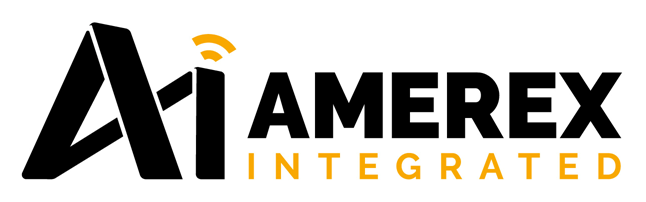 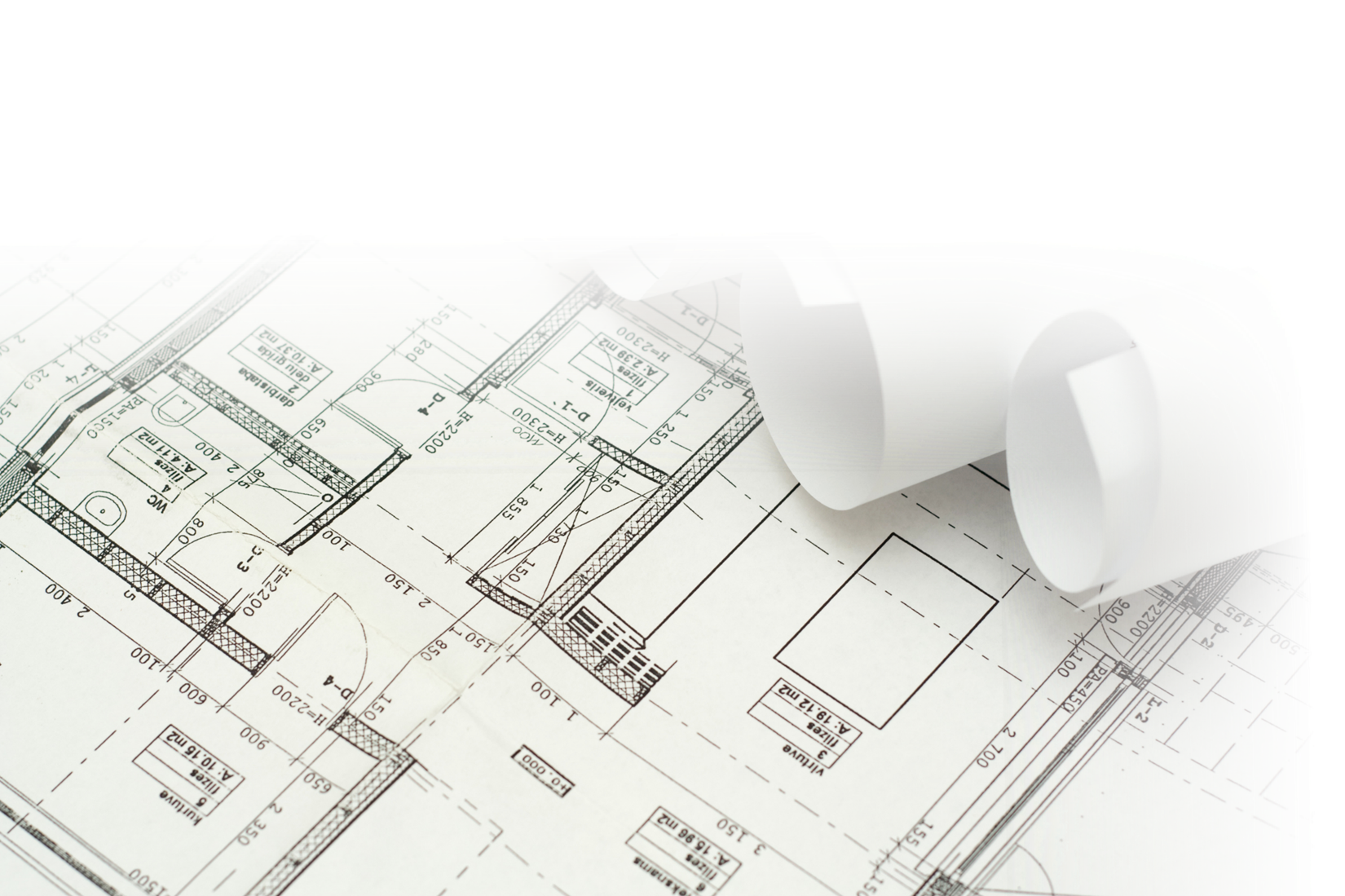 AMEREX In Motion
Team leading made easy

On line and real time information available on Smartphone or Tablet.
In-house Teams and Technicians and as well as  Outsourced companies work scheduling and follow up
Frequent Faults and Alarm analysis and comparison
Budgeting Module with easy access to built a Specification Survey Book
Suppliers and Materials Data Base
Graphics and KPI’s for decision support.
Daily work activity follow up.
Drag and Drop preventative maintenance tasks.
Easy access to all data for each asset
View on line equipment data in real time
24
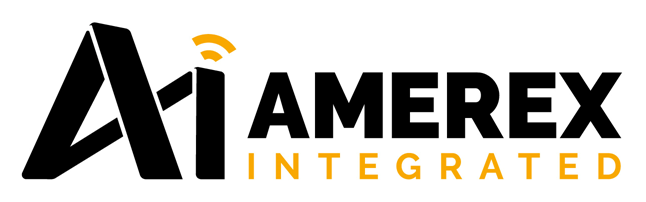 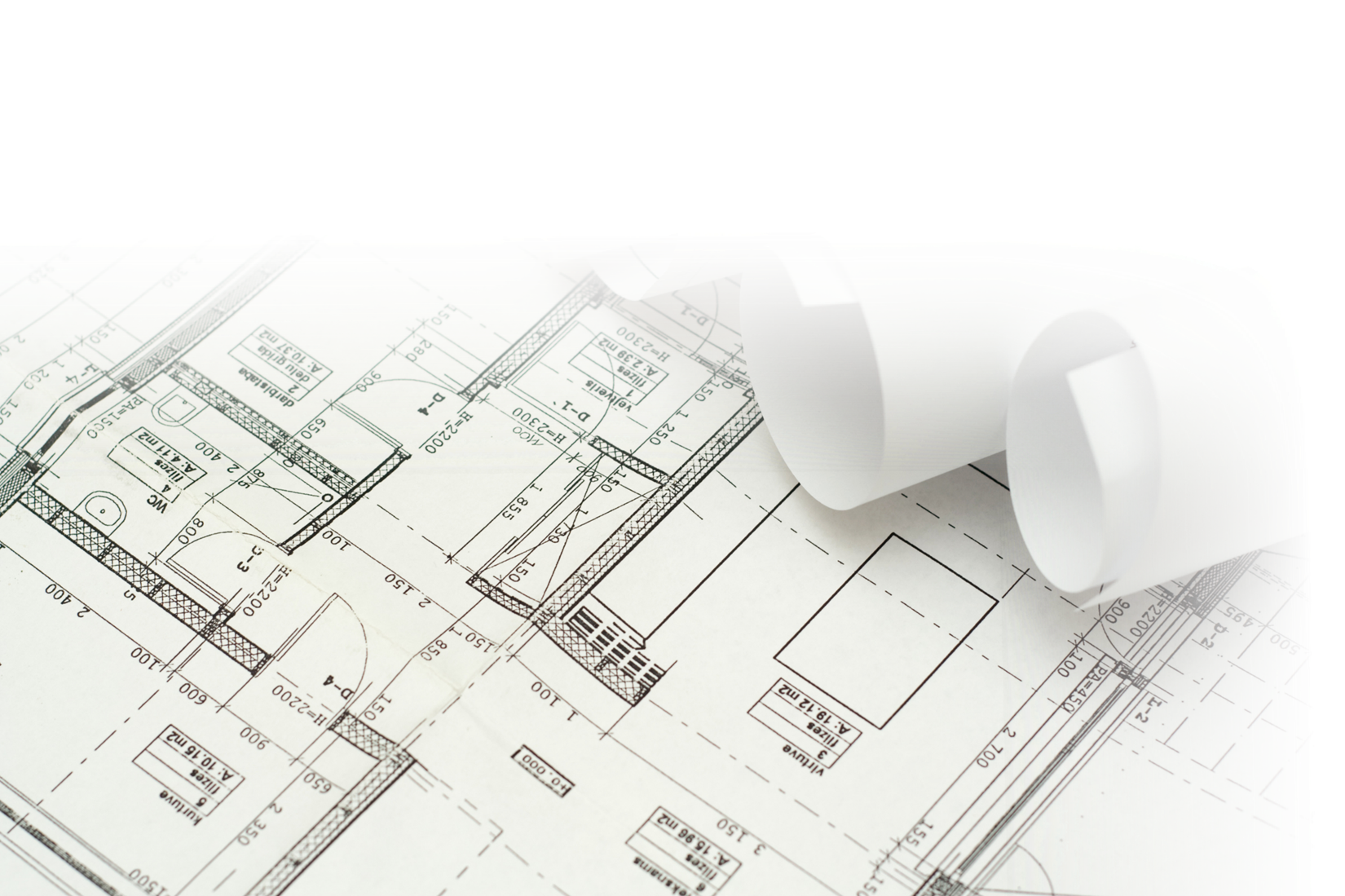 AMEREX In Motion
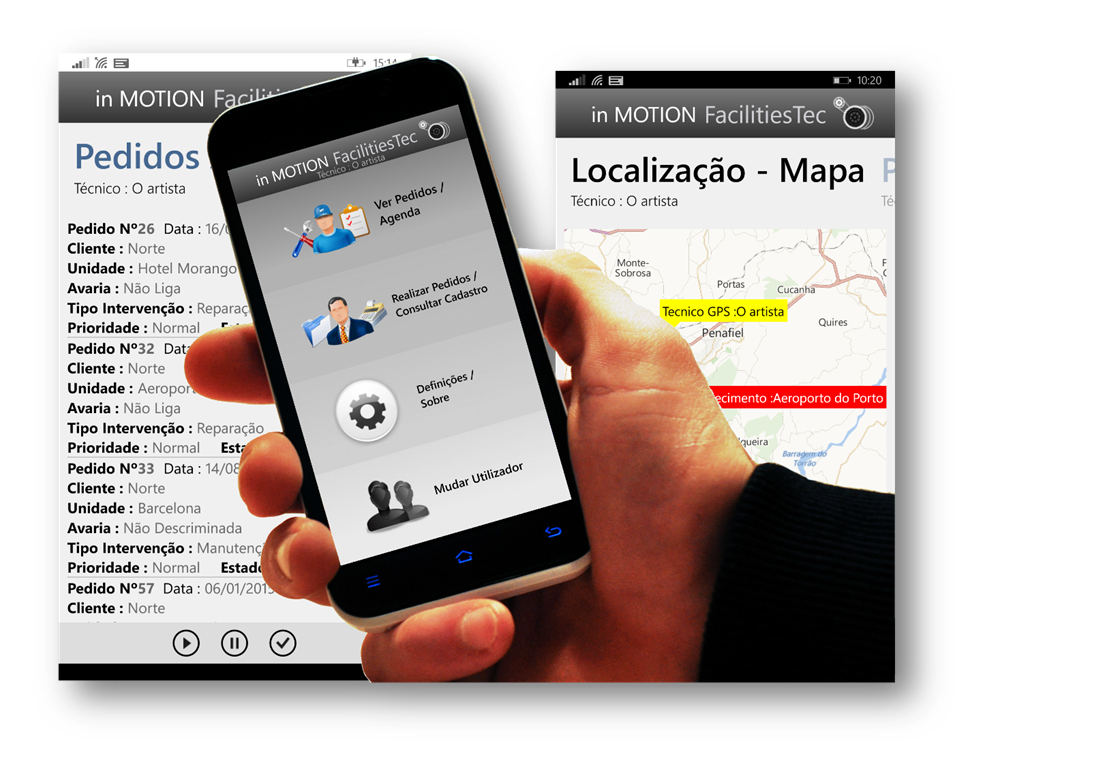 Stake holders information
All Process Stakeholders involved share the platform and selected information
Work Order Request created by all stakeholders
Access to Work Status and selected information directly from smartphone or tablet
Bidirectional communication channel
Automatic Information change 
Easy and Friendly to Use
25
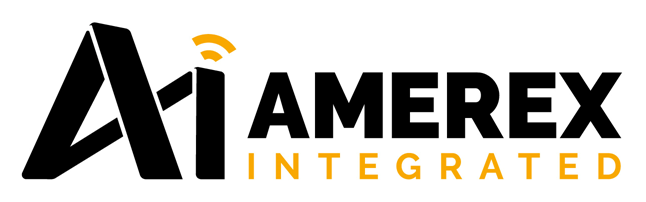 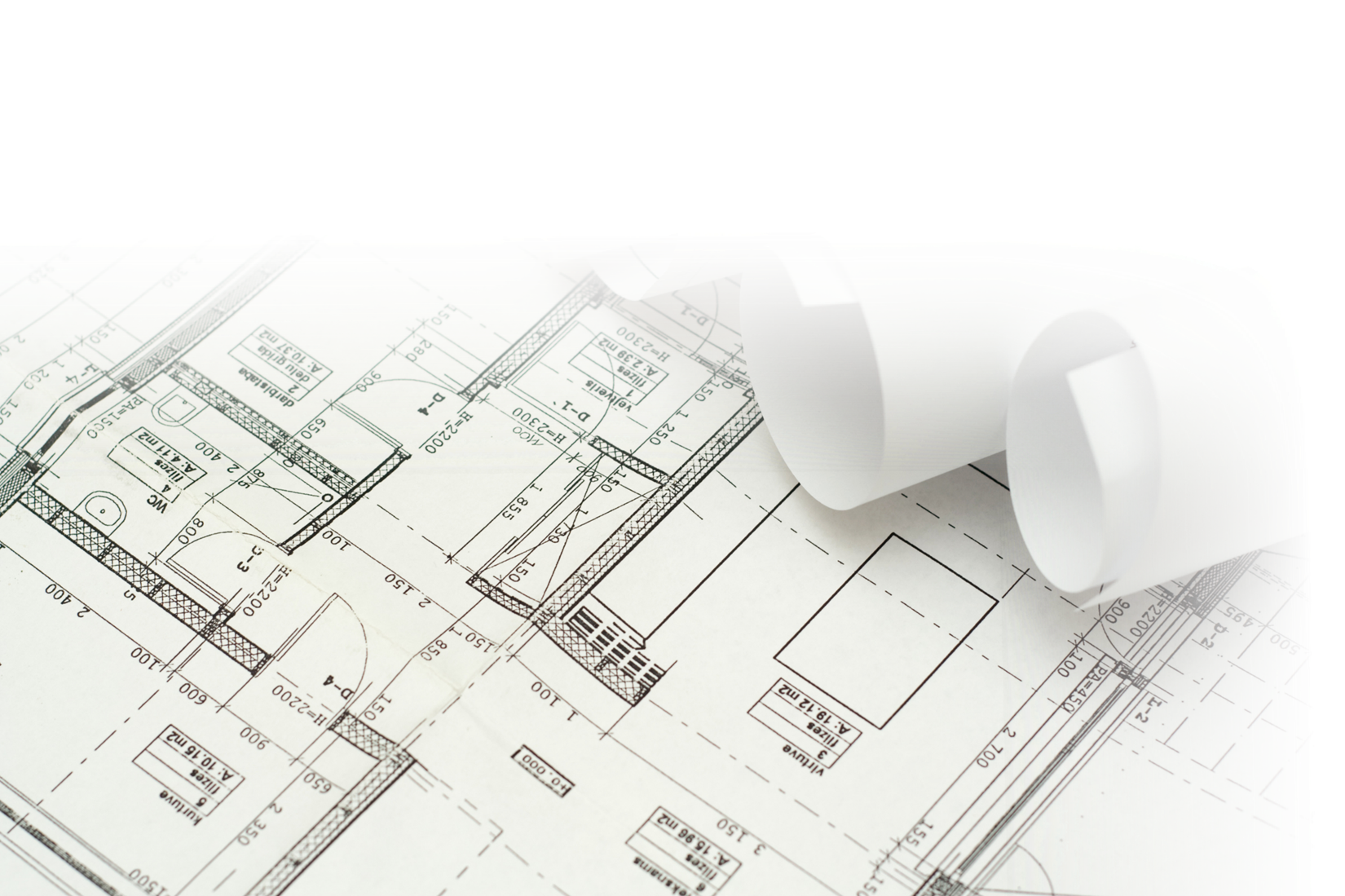 AMEREX In Motion
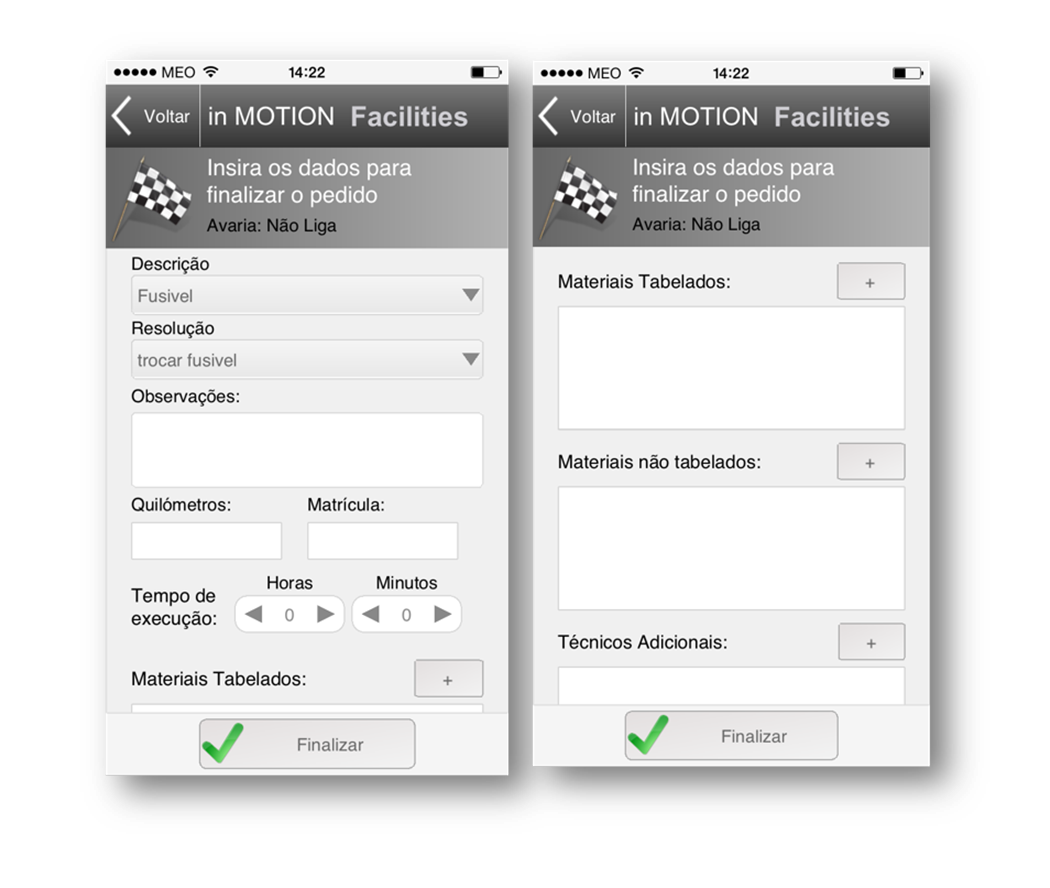 Technicians life made easy

Calendar with Scheduled Activities
Reach calendar via desktop, tablet or smartphone
Managing Tasks: Start, Pause, Running, Completed
Working Time record; Materials, Spares and Products used
Add other technicians to task
Add and Save distance, vehicle used, transportation costs
26
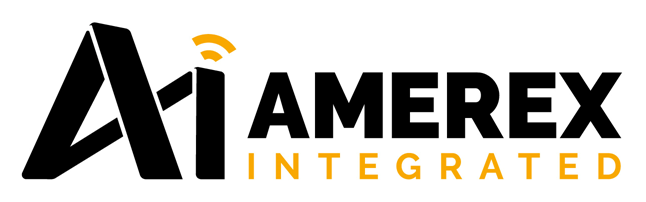 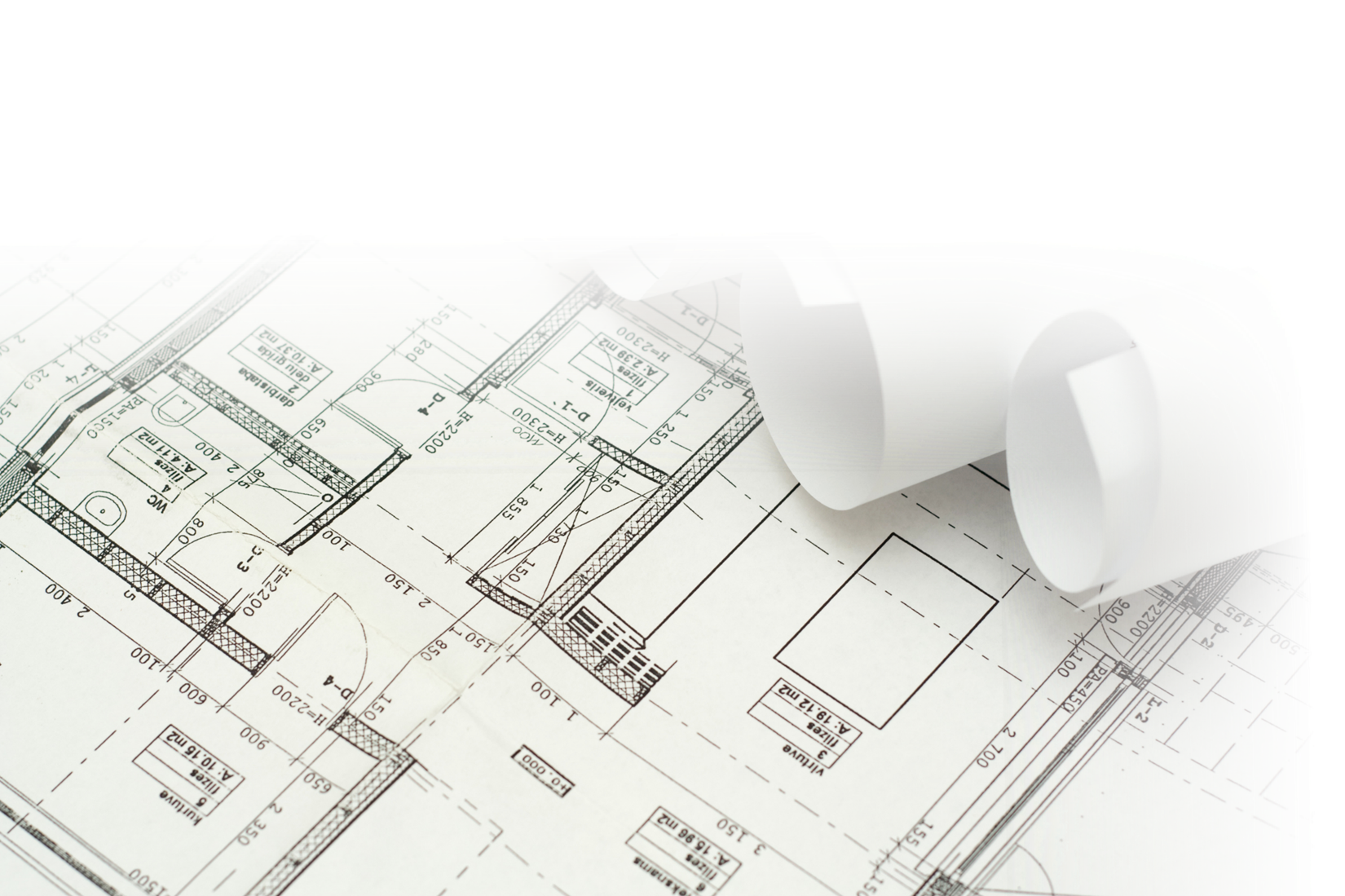 AMEREX In Motion
Main Characteristics
Work Order Management
Preventive Maintenance, with Visual Scheduler
Assets records
Warehouse management (Spares, Materials, etc.)
Suppliers and Outsourcing Management allowing them to be inside the management platform
Pre-set Tables
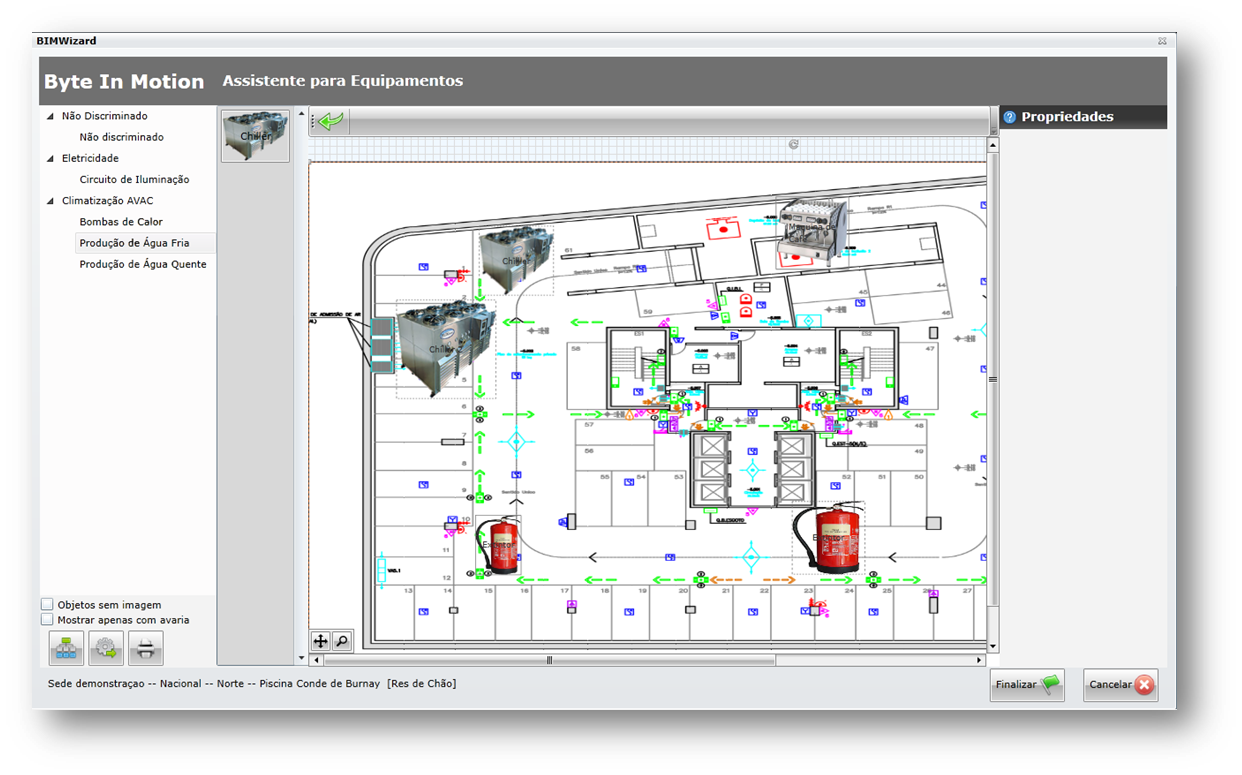 27
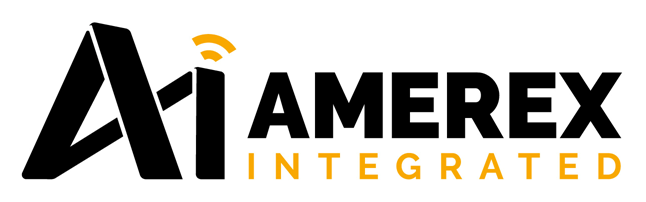 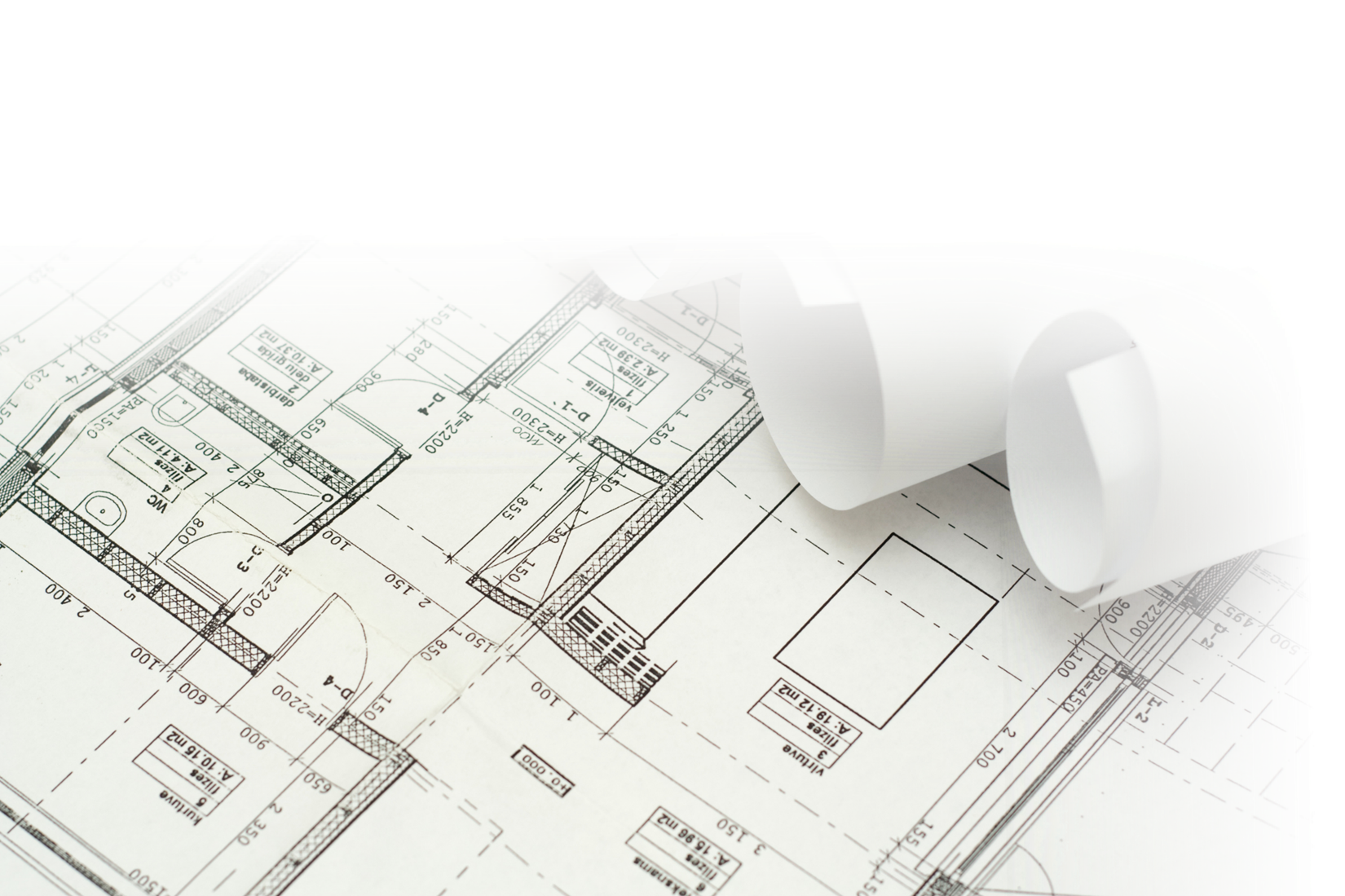 AMEREX In Motion
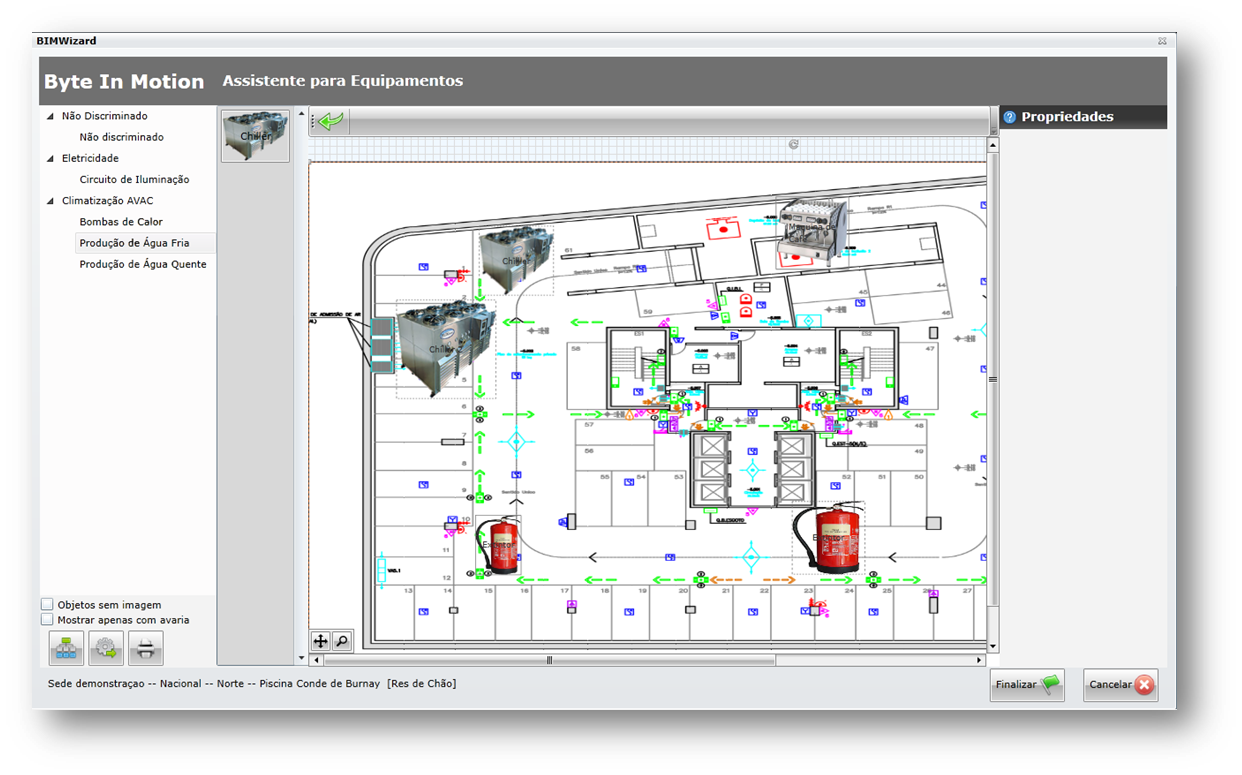 Main Characteristics (cont)
Equipment Management
Assets registration linked with Manuals, Catalogues, Pictures, Drawings, H&S rules, etc. 
Email , SMS and Post Notifications to all stakeholders
Cloud computing
Logins configuration to different access level
Organisation Design
28
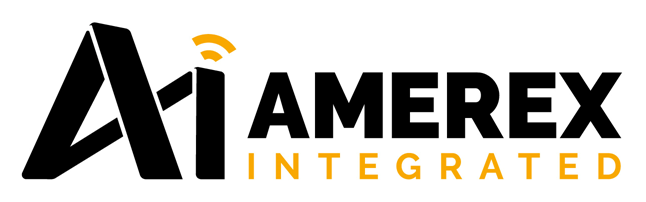 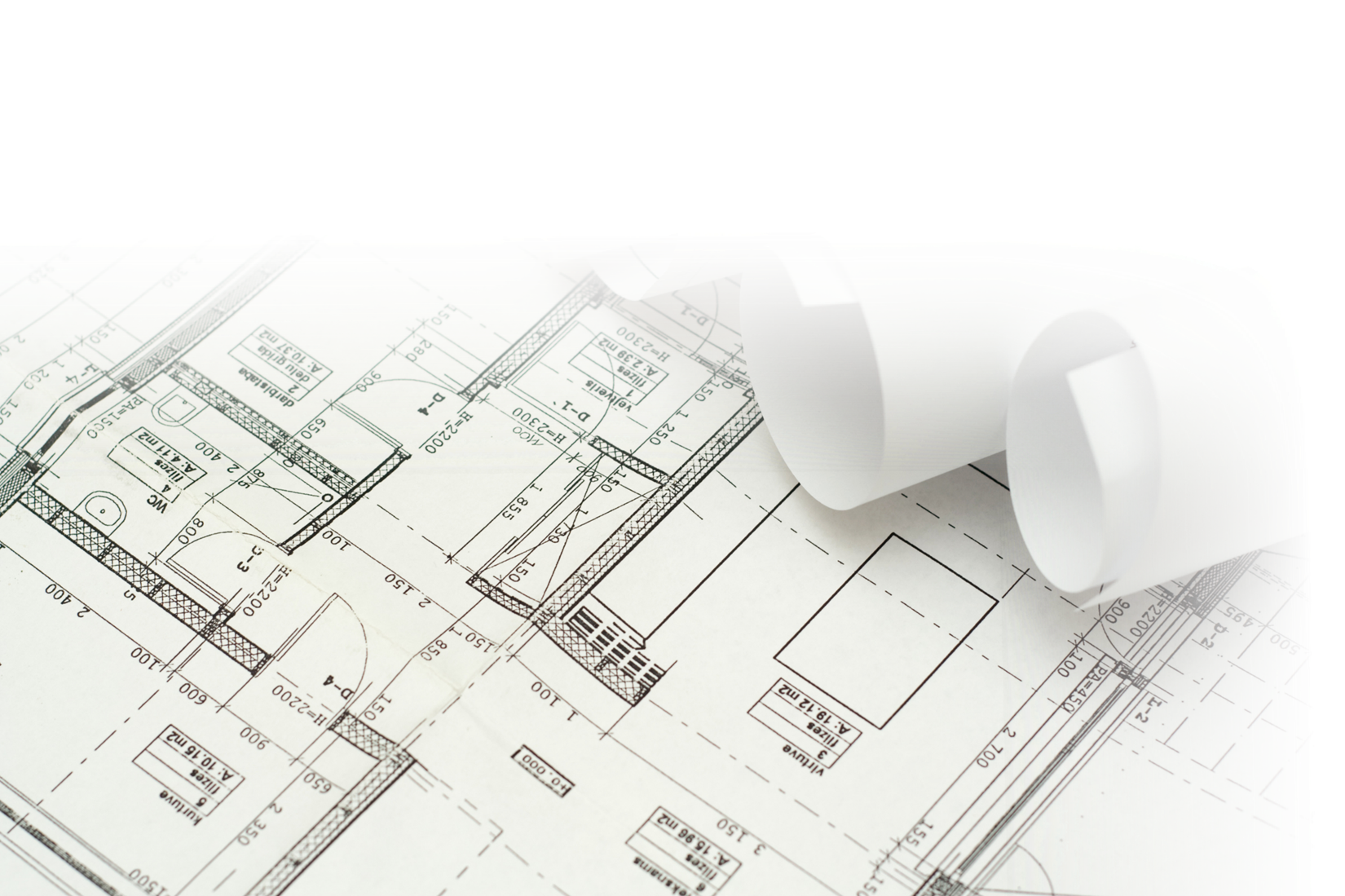 AMEREX In Motion
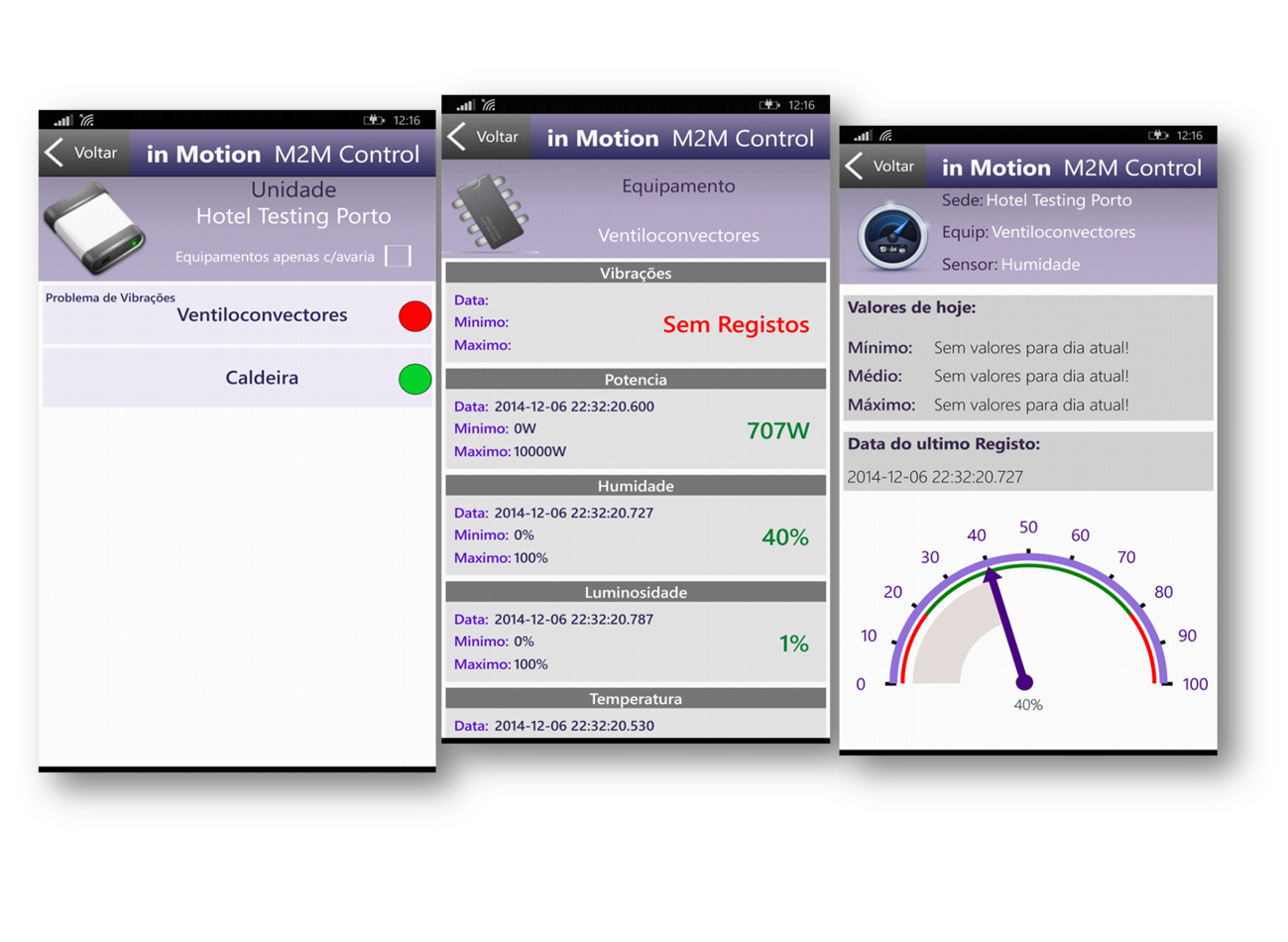 Mobile Apps
Manager and Technician Login
Login for Building users
Create and Manage Work Orders
GPS maps Service Orders location
NFC tags programming and reading
QR Code Reading 
M2M Mobile (remote sensors readings and data registration)
Android, IOS and Windows Phone versions available
29
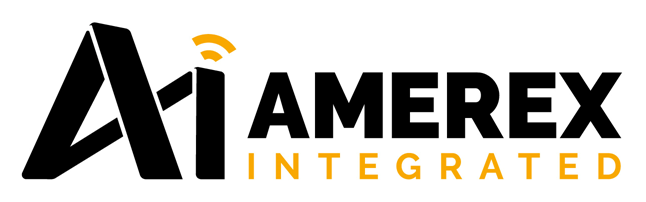 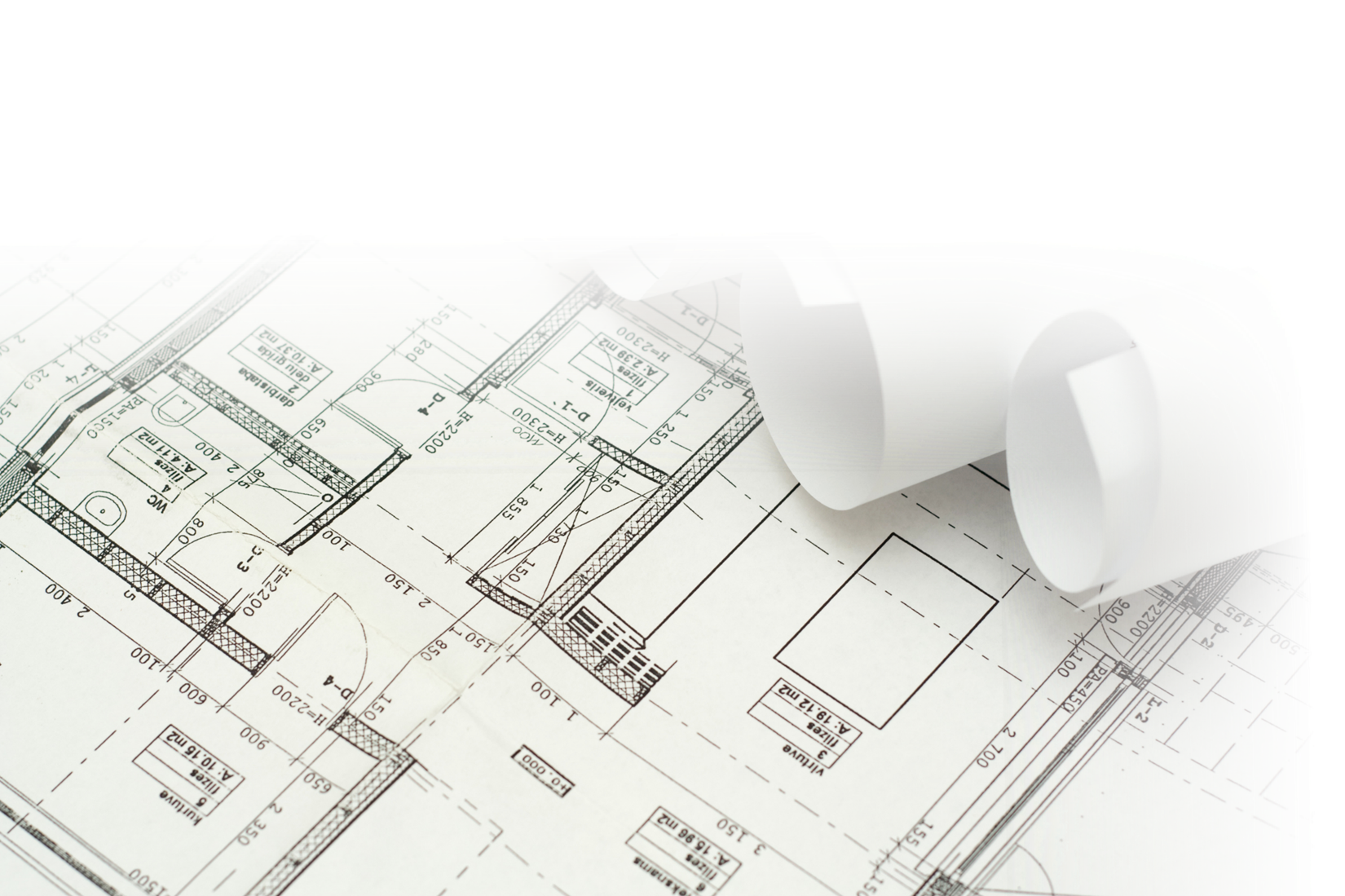 AMEREX In Motion
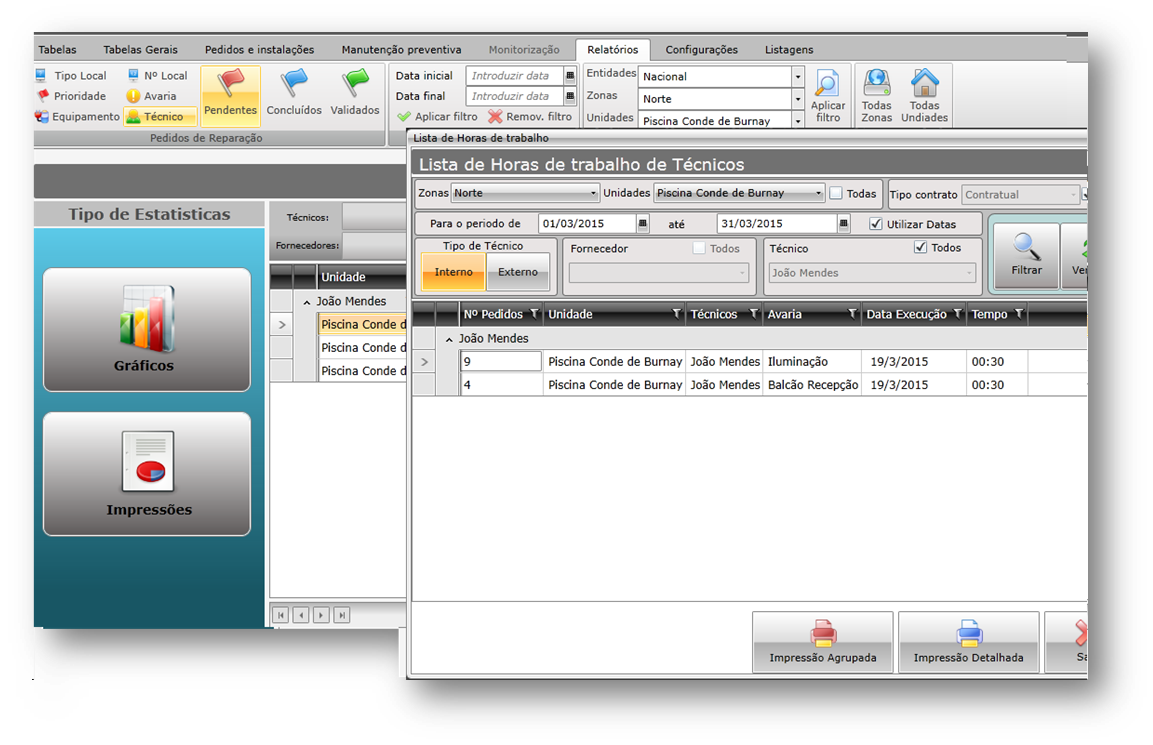 Safety and Training
Inspections Module
Audits Module
Training Scheduling Module

Reports and Analysis
Dashboard
Reports
“Tailor Made reports” 
Graphical Analysis
30
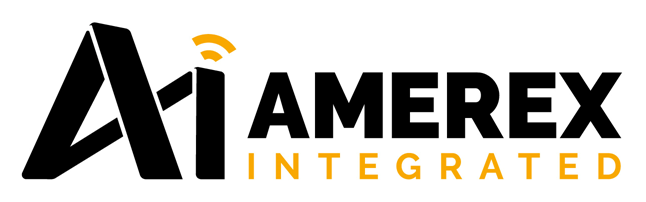 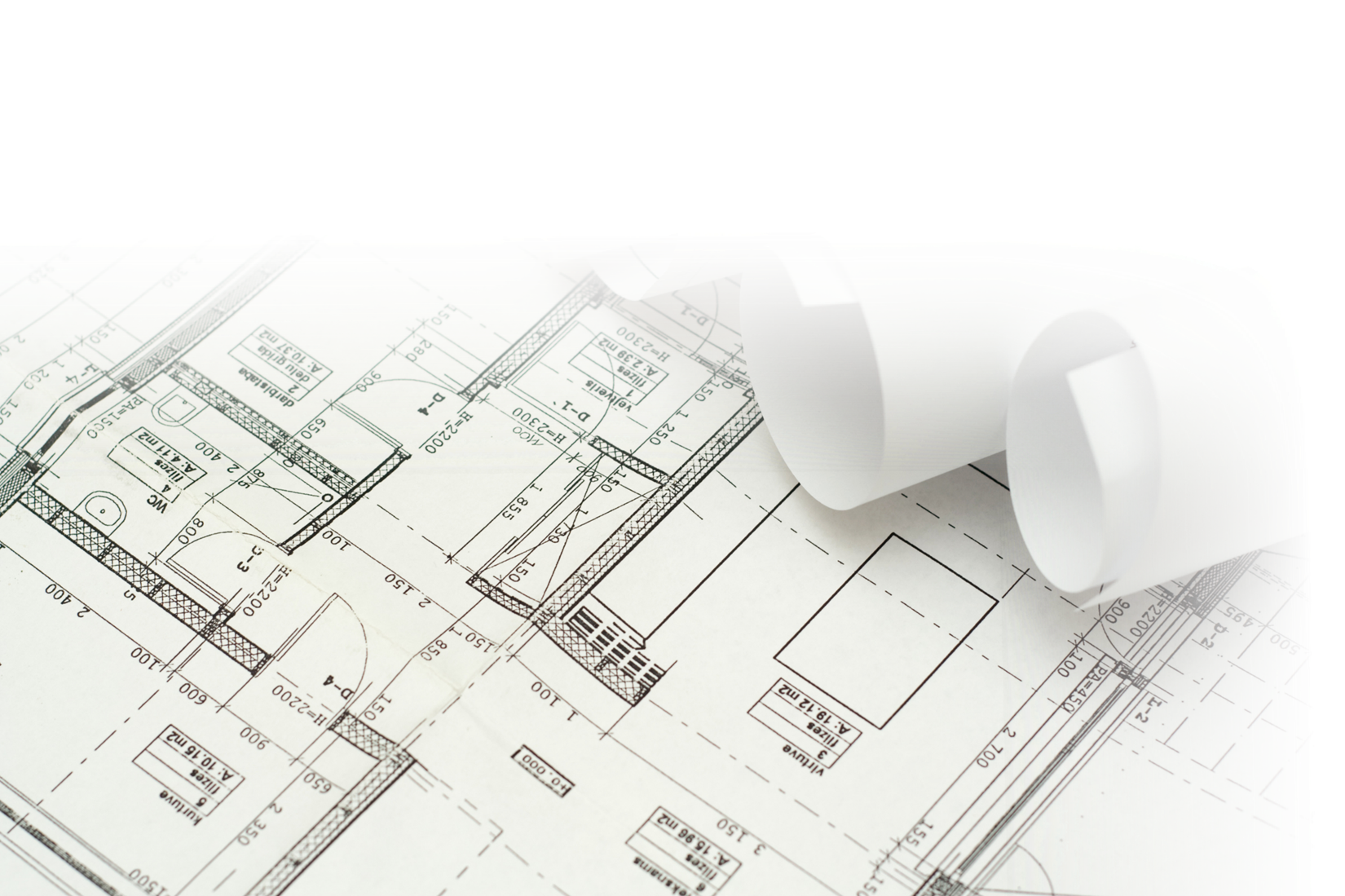 AMEREX In Motion
In Development

Visualising Work Orders with GPS coordinates, Bing, OpenStreet and Google maps
GPS Technicians location 
Local Client server can be used (non cloud)
Api’s development for full Integration with ERPS
Integration with ERP’s and other software's and Data Base being used in different processes
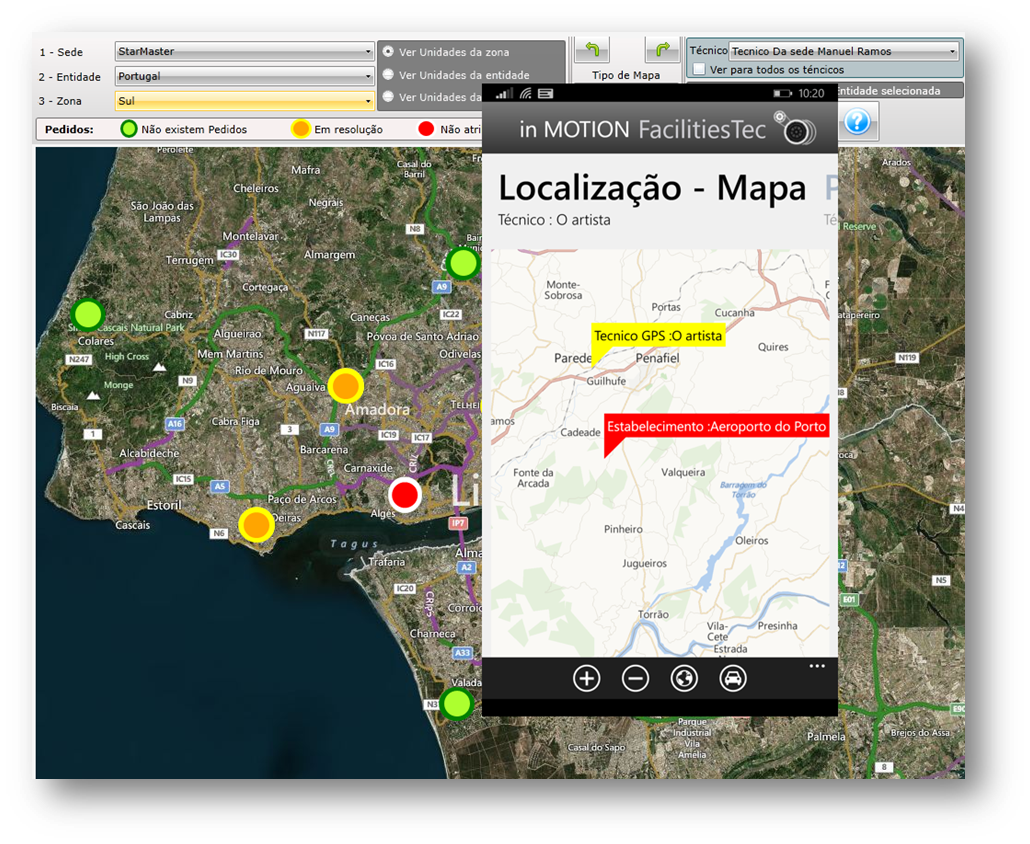 31
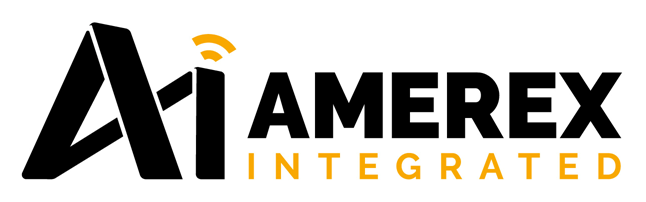 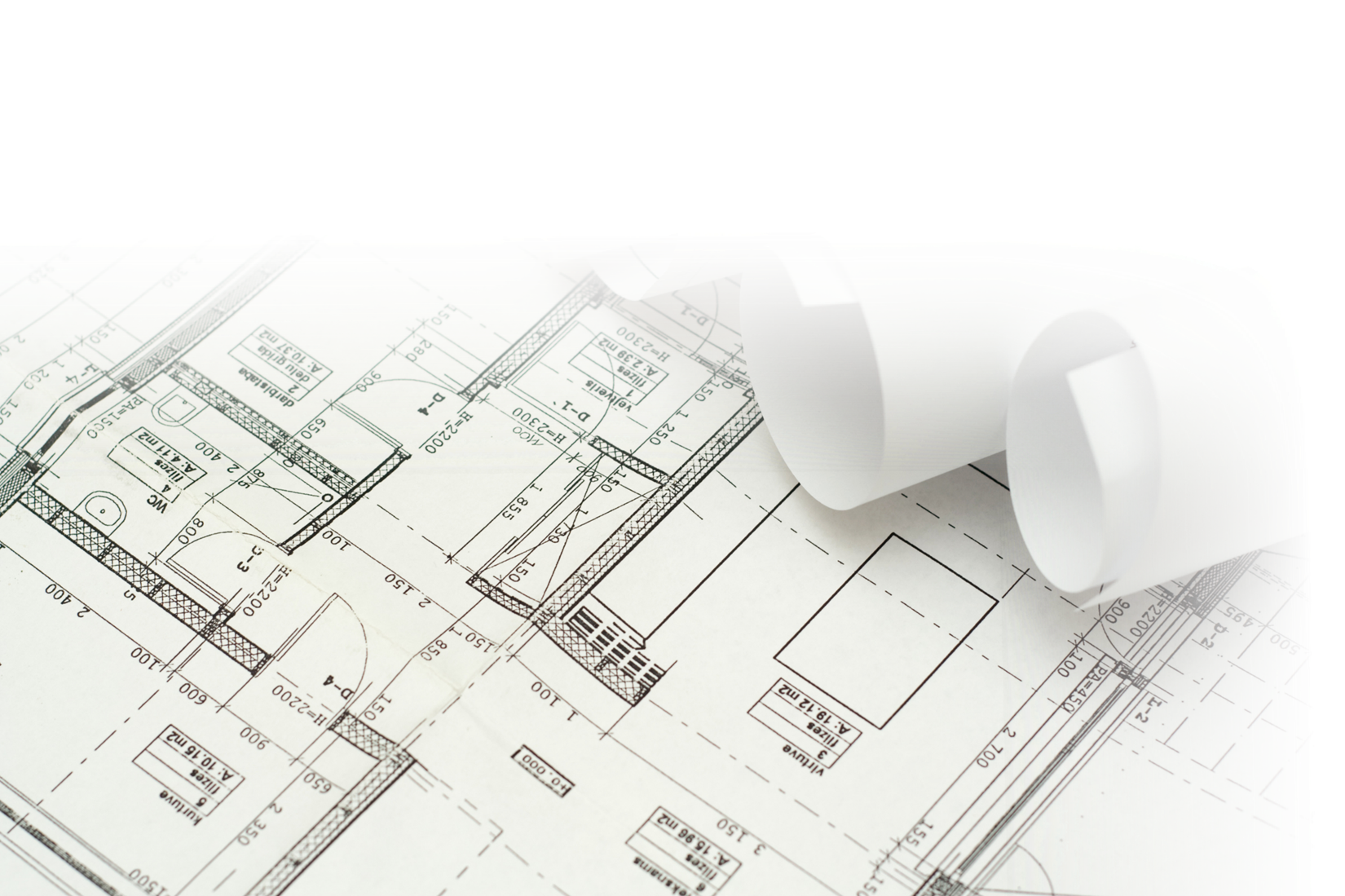 AMEREX In Motion
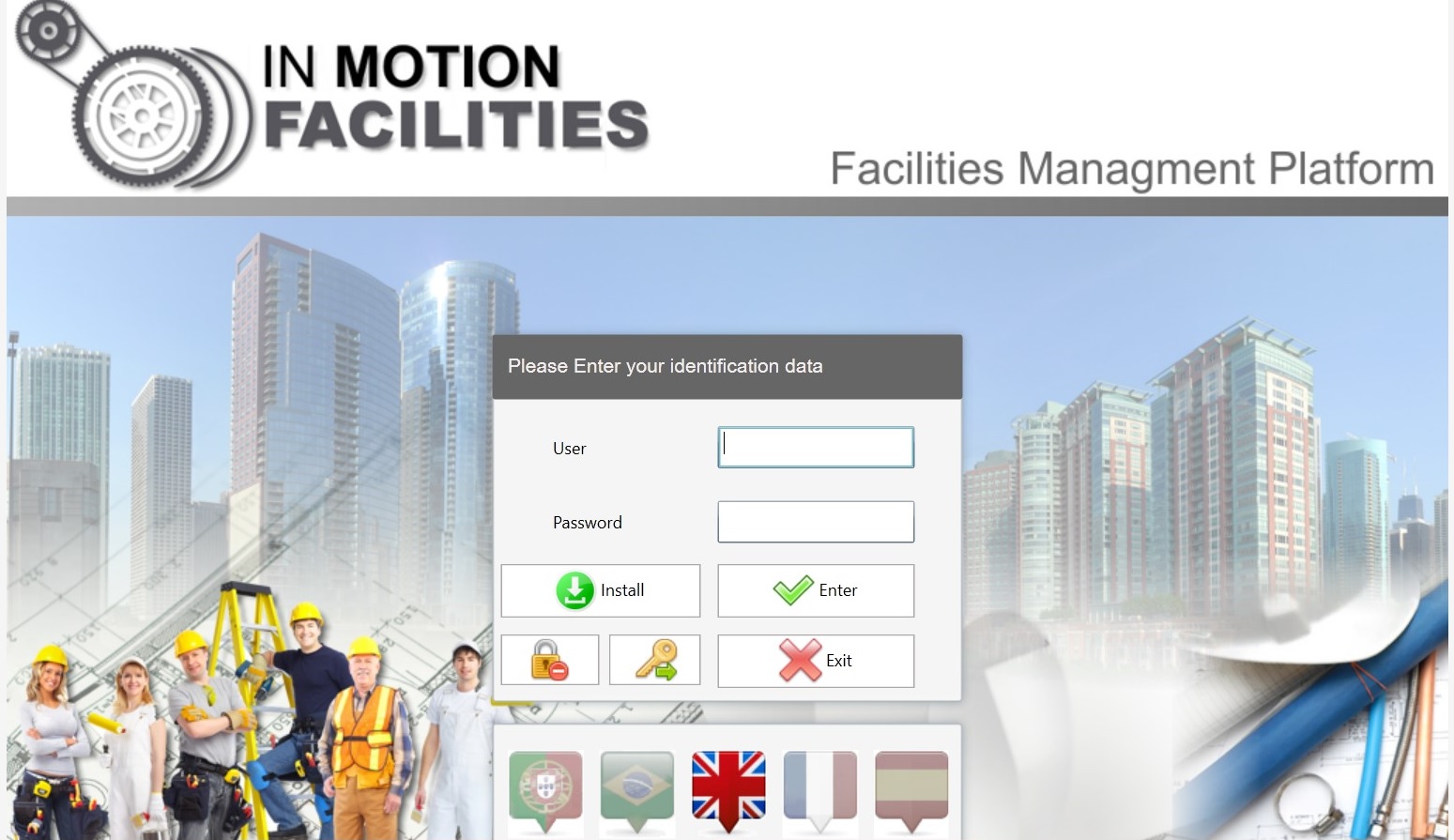 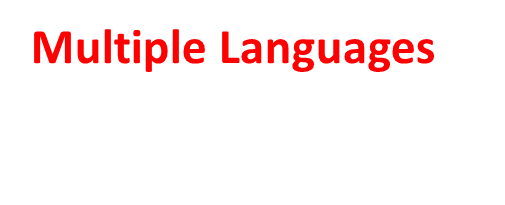 32
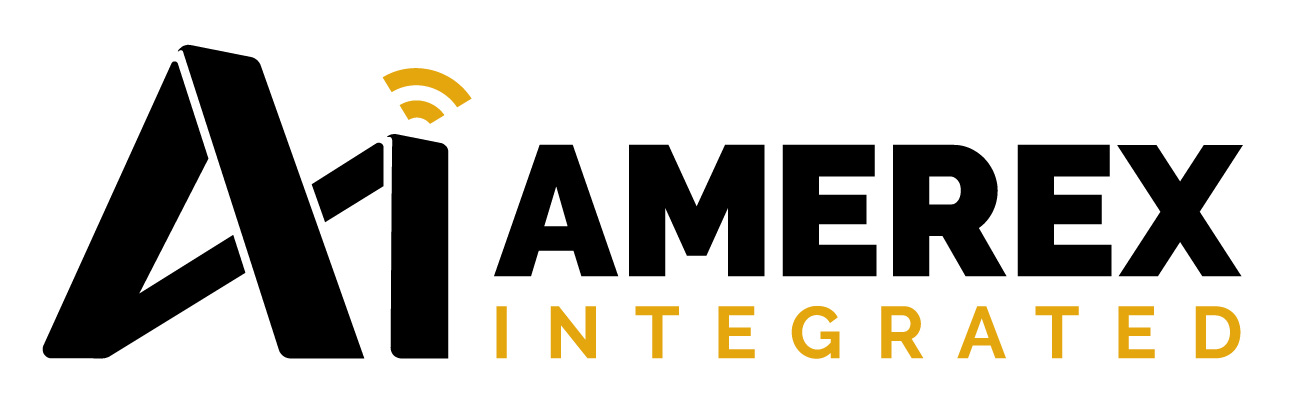